PDAP7.5 – FMEA - APQP die integrierte Kette im CAQ
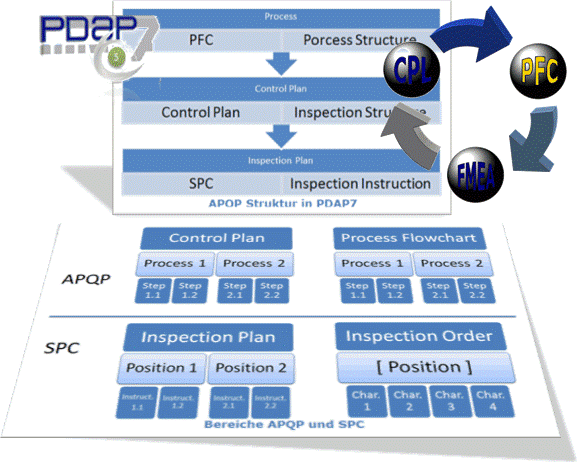 Die Kette der integrierten Erstellung mit FMEA, Control- und Prüfplänen und Bezug zum Gewährleistungsmanagement
www.pdap.de
[Speaker Notes: Moderne ganzheitlich integrierende Systeme helfen dabei, dass die Umsetzung von Anforderungen nicht mehr “vergessen” werden kann. Sie automatisieren alle Abläufe zur Maßnahmenverfolgung und dem Erinnerungsmanagement und stellen sicher, dass auch modulübergreifend die Worklfows miteinander verzahnt werden. Die Norm korreliert natürlich mit dem technischen Fortschritt. Industrie 4.0 und die IATF sind aus einem bestimmten Blickwinkel so etwas  wie die 2 Seiten einer Medallie.]
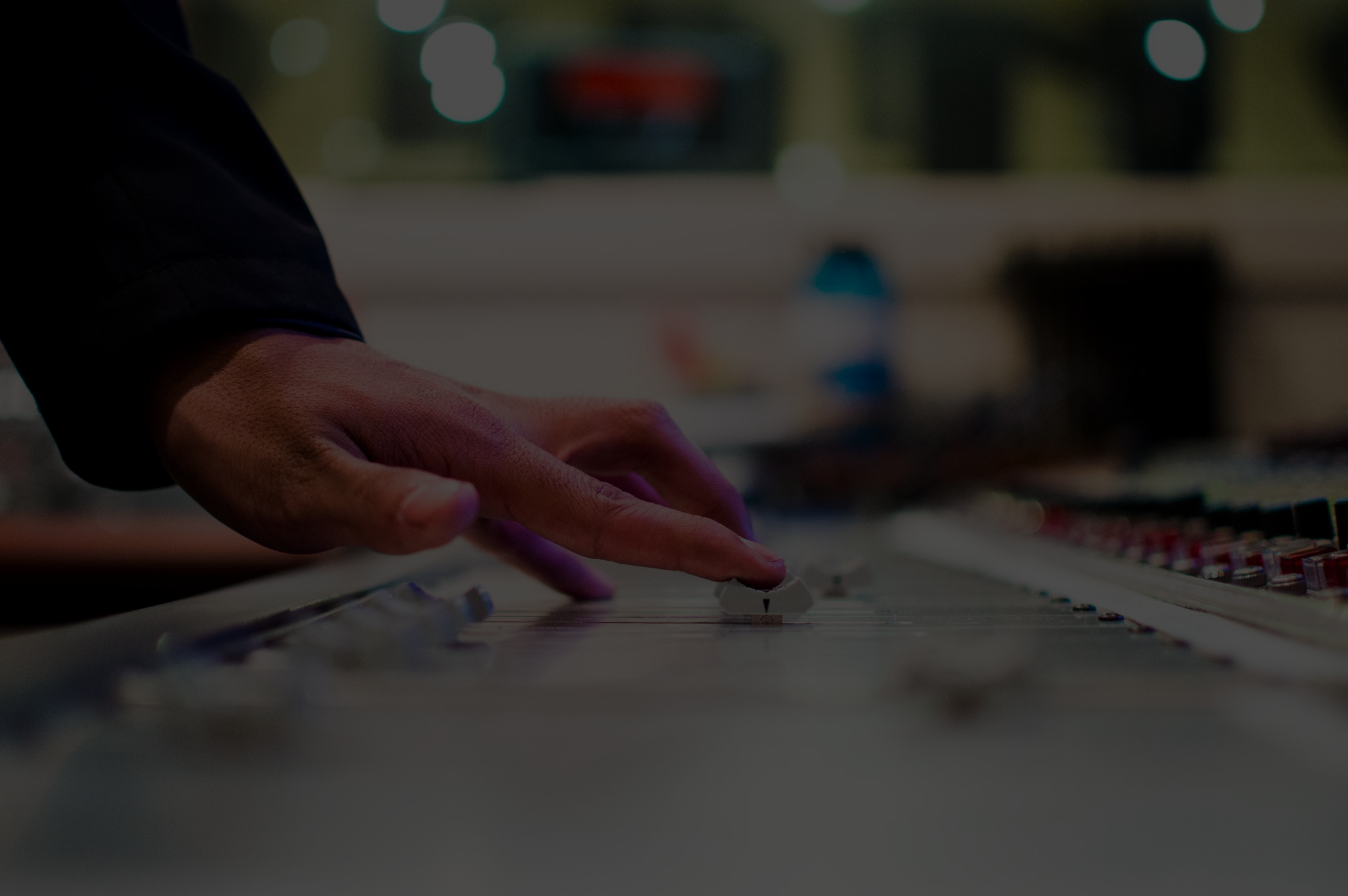 Rückkopplungen APQP, SPC und REKL im CAQ-System 
Systemreaktionen mit Remindern und automatischer Maßnahmnenerzeugung
Durchverknüpfung bei Bildung neuer Revisionen
Zeitersparnis bei der Datenpflege 
Prozess- und workflowübergreifende Informationsgewinnnung
Harmonisierung VDA und AIAG Der Internationale Standardisierung für eine robuste, genaue und vollständige FMEA
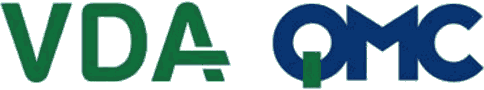 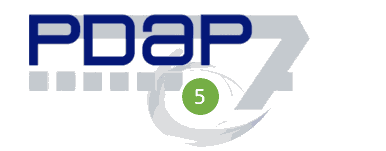 [Speaker Notes: Ziel ist die Vereinheitlichung der Normenstrukturen  -  Hier werden die Ziele aufgeführt, bei den denen CAQ-Systeme gefordert sind hier optimieren zu können. Sie verbinden Mensch und Maschine im Prozess und bilden Audit-Anforderungen automatisch und regelbasiert ab.]
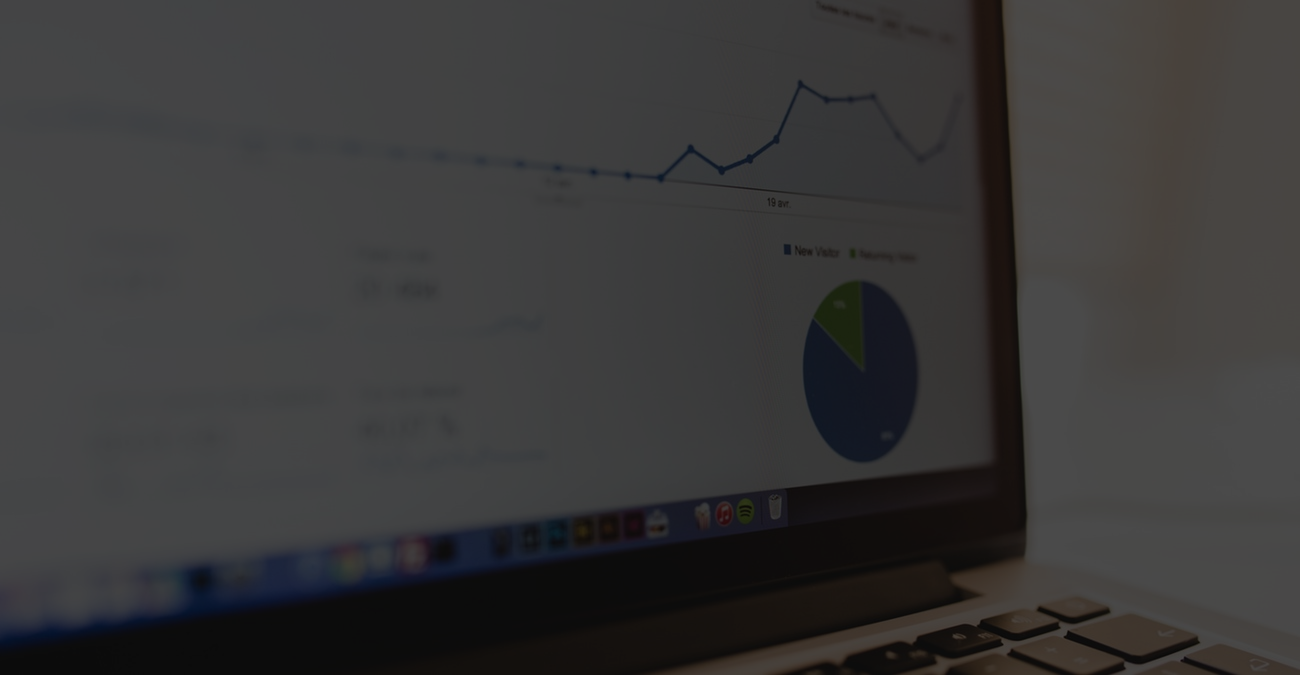 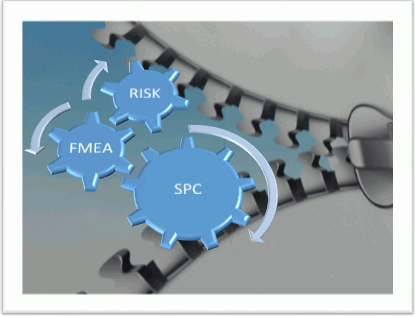 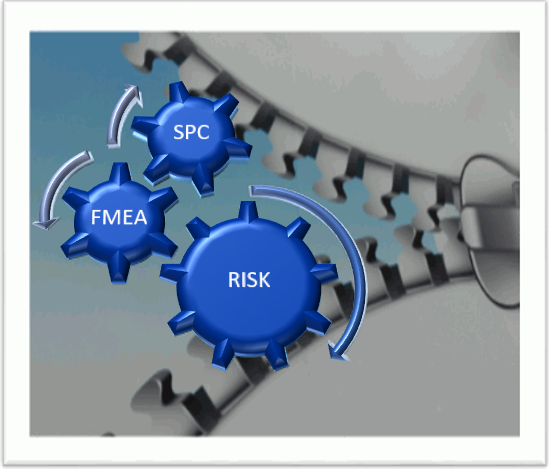 Klassicher und integrierter AnsatzVerknüpfung von FMEA, Prüf- und Ablaufplanung mit GewährleistungKontinuierliche Risikoanalyse in der Prozessbegleitung8D - Verknüpfung von Qualitätsplanung und Aftermarket
“Verknüpfte Systemrückmeldung in allen Modulen”
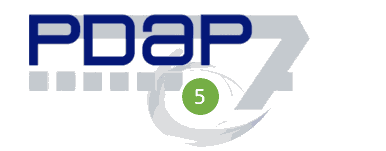 [Speaker Notes: Die Systemanforderungen sind vielfältiger geworden. In den Unternehmen fallen heute eine Vielzahl unterschiedlicher Daten an, aus unterschiedlichen Quellen in einer unterschiedlichen Qualität. Sie sollen aber alle in einem ganzheitlichen Kennzahlensystem zugänglich gemacht werden. Prozesse müssen nicht mehr nur beherrscht, sondern auch bewertbar sein.]
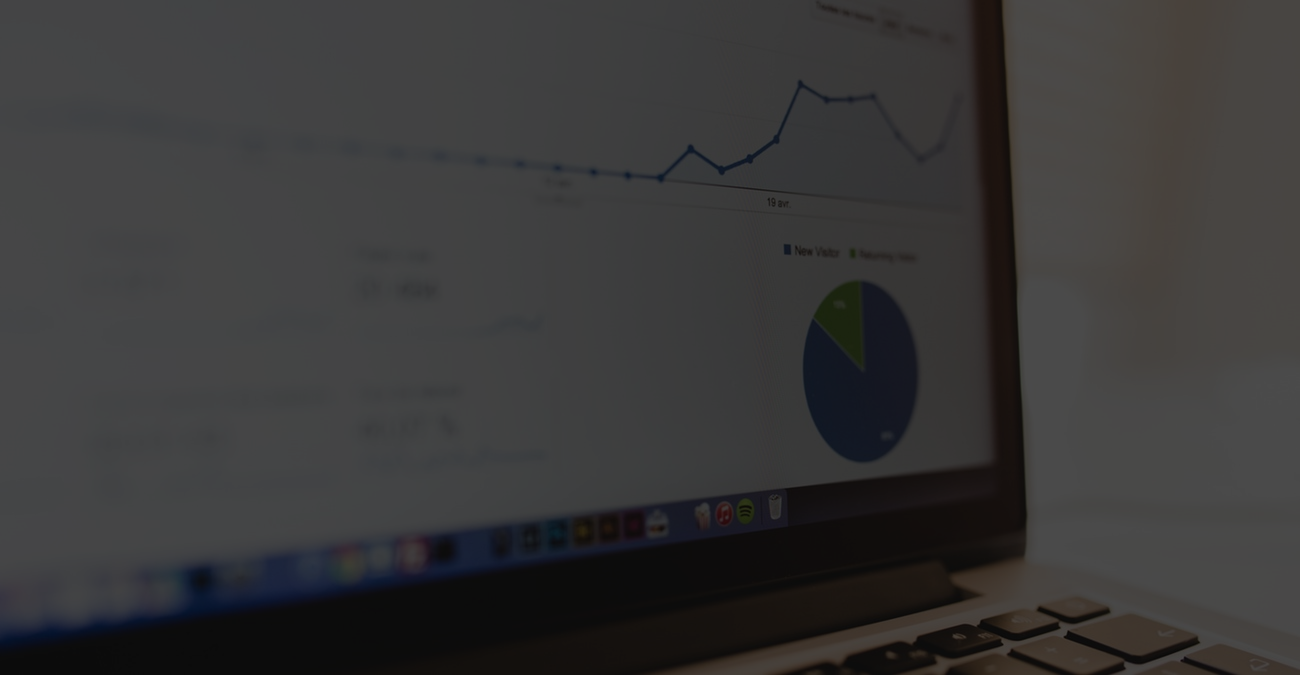 Klassicher Ansatz:FEMA Inhalte in PDAP bearbeitenRevisionshistorieTop Auswertungen der RPZAlternative Bewertung von RPZ1 und RPZ2Nutzung der PDAP Aufgabenliste für Maßnahmen
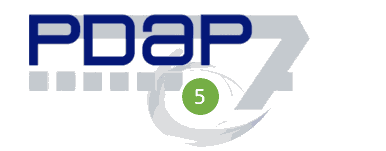 [Speaker Notes: Die Systemanforderungen sind vielfältiger geworden. In den Unternehmen fallen heute eine Vielzahl unterschiedlicher Daten an, aus unterschiedlichen Quellen in einer unterschiedlichen Qualität. Sie sollen aber alle in einem ganzheitlichen Kennzahlensystem zugänglich gemacht werden. Prozesse müssen nicht mehr nur beherrscht, sondern auch bewertbar sein.]
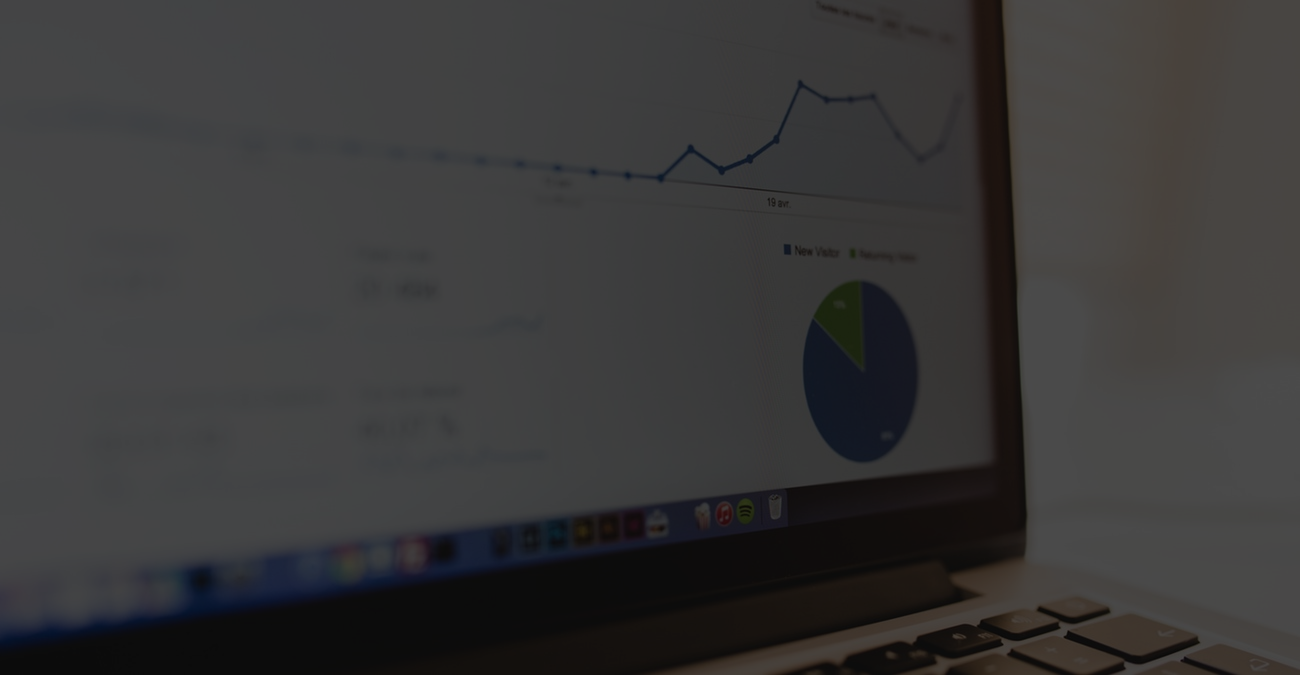 FEMA Inhalte in PDAP bearbeitenRevisionshistorie
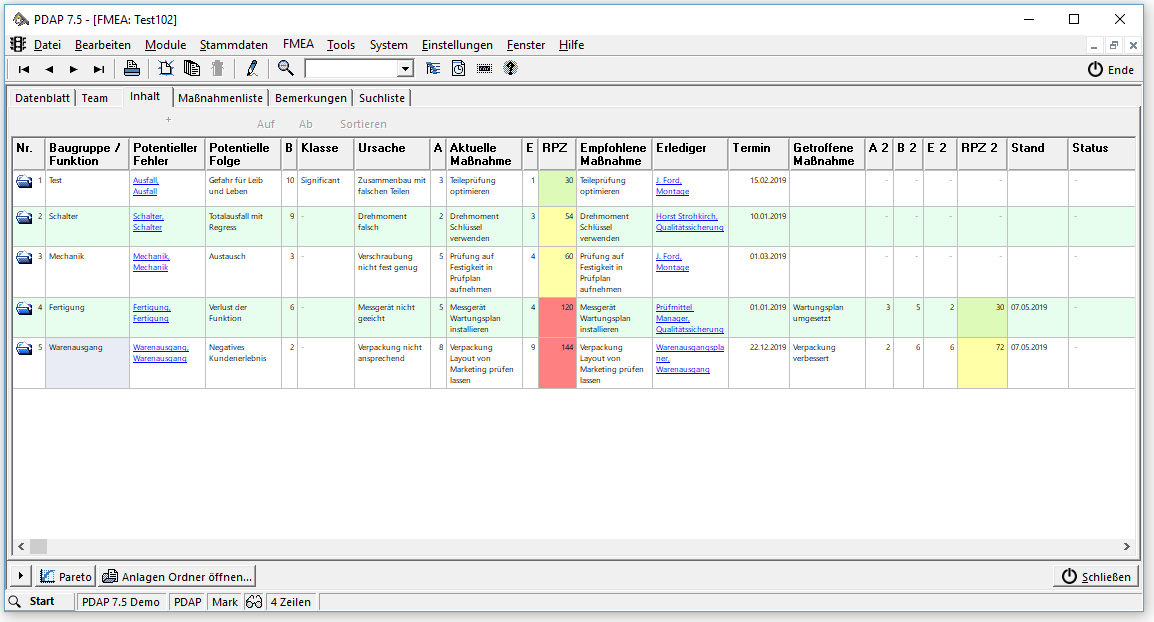 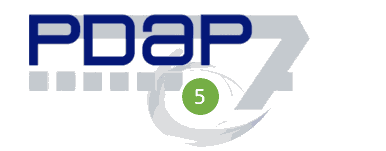 [Speaker Notes: Die Systemanforderungen sind vielfältiger geworden. In den Unternehmen fallen heute eine Vielzahl unterschiedlicher Daten an, aus unterschiedlichen Quellen in einer unterschiedlichen Qualität. Sie sollen aber alle in einem ganzheitlichen Kennzahlensystem zugänglich gemacht werden. Prozesse müssen nicht mehr nur beherrscht, sondern auch bewertbar sein.]
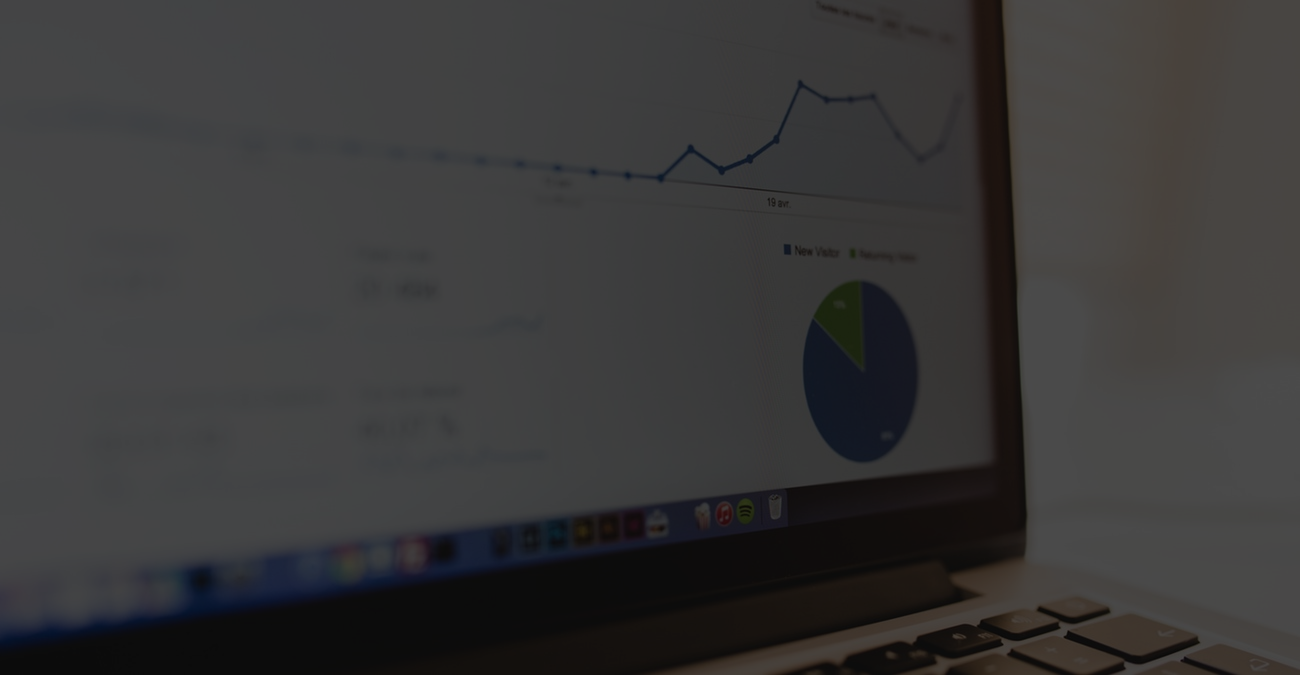 RPZ1 und RPZ2
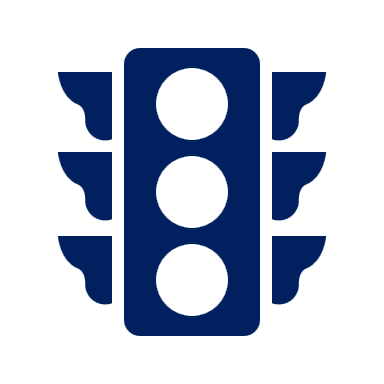 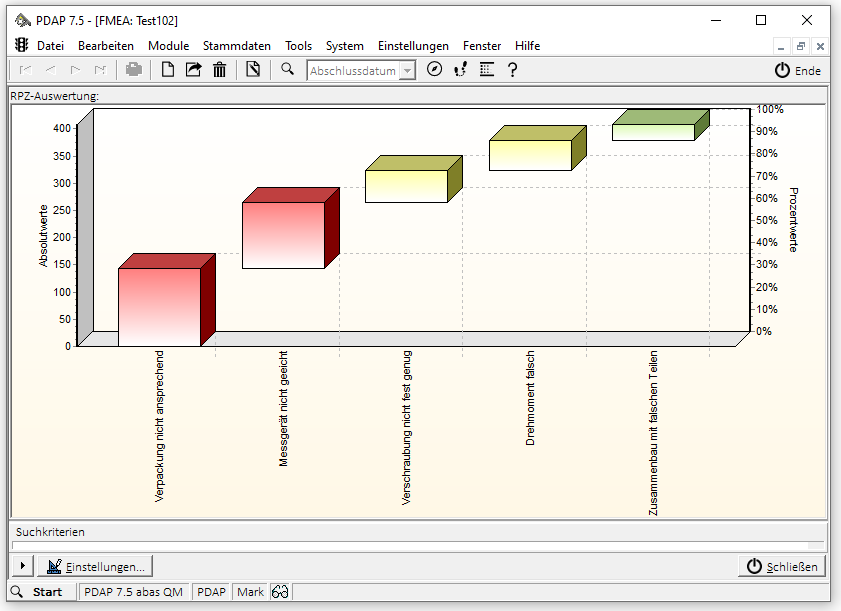 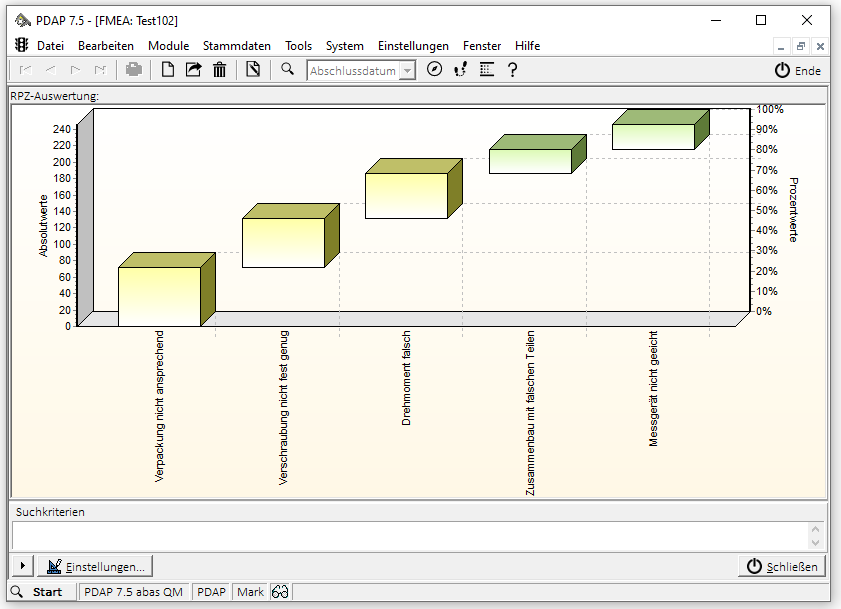 RPZ1 und RPZ2  Risikobewertung vor und nach der Maßnahmenumsetzung gegenüberstellenErkennen von Verbesserungen im Pareto-Diagramm
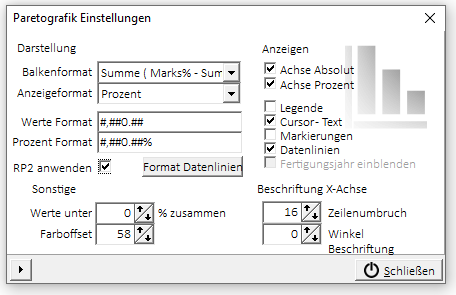 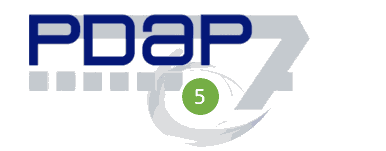 [Speaker Notes: Die Systemanforderungen sind vielfältiger geworden. In den Unternehmen fallen heute eine Vielzahl unterschiedlicher Daten an, aus unterschiedlichen Quellen in einer unterschiedlichen Qualität. Sie sollen aber alle in einem ganzheitlichen Kennzahlensystem zugänglich gemacht werden. Prozesse müssen nicht mehr nur beherrscht, sondern auch bewertbar sein.]
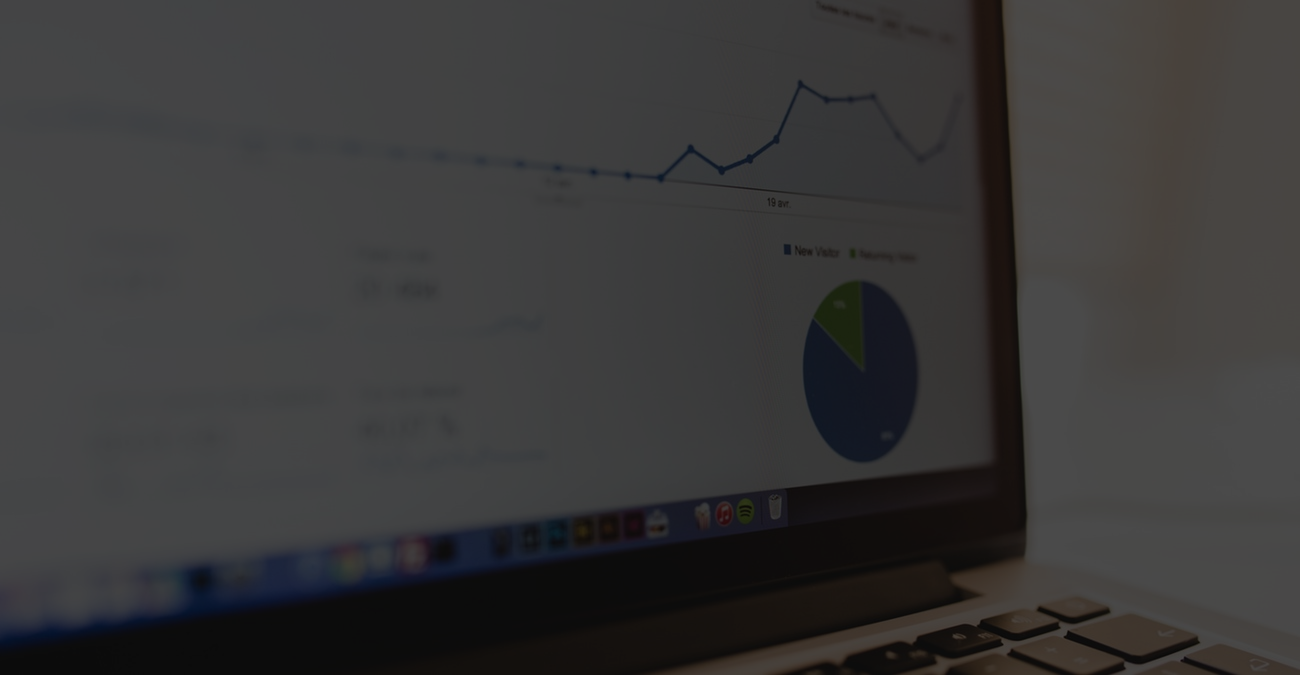 Top Auswertungen der RPZ
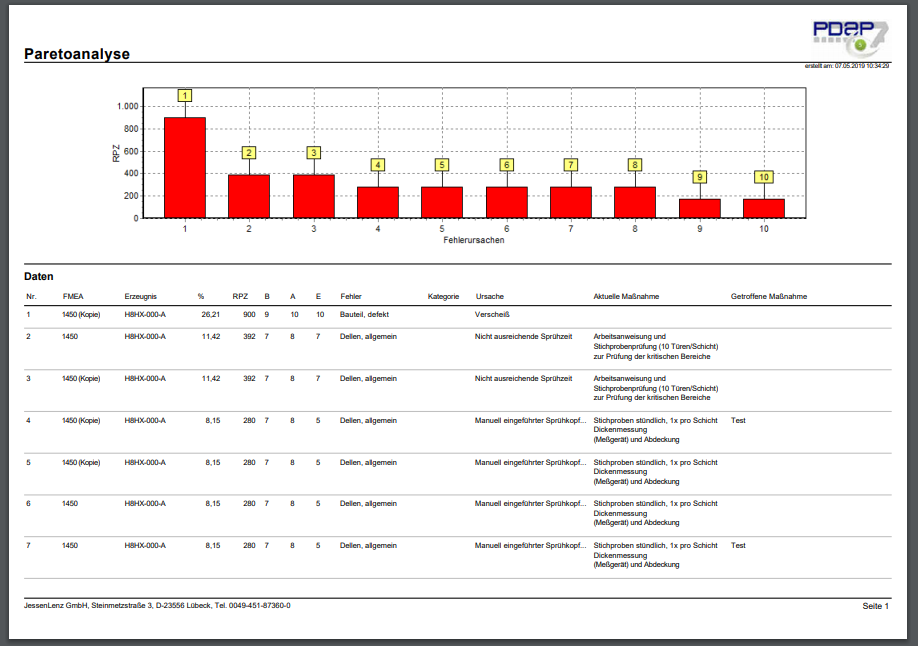 RPZ-Ranking Beurteilung über alle FMEA oder auf Basis einer einzelner FMEA
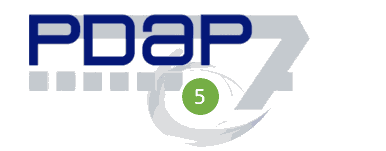 [Speaker Notes: Die Systemanforderungen sind vielfältiger geworden. In den Unternehmen fallen heute eine Vielzahl unterschiedlicher Daten an, aus unterschiedlichen Quellen in einer unterschiedlichen Qualität. Sie sollen aber alle in einem ganzheitlichen Kennzahlensystem zugänglich gemacht werden. Prozesse müssen nicht mehr nur beherrscht, sondern auch bewertbar sein.]
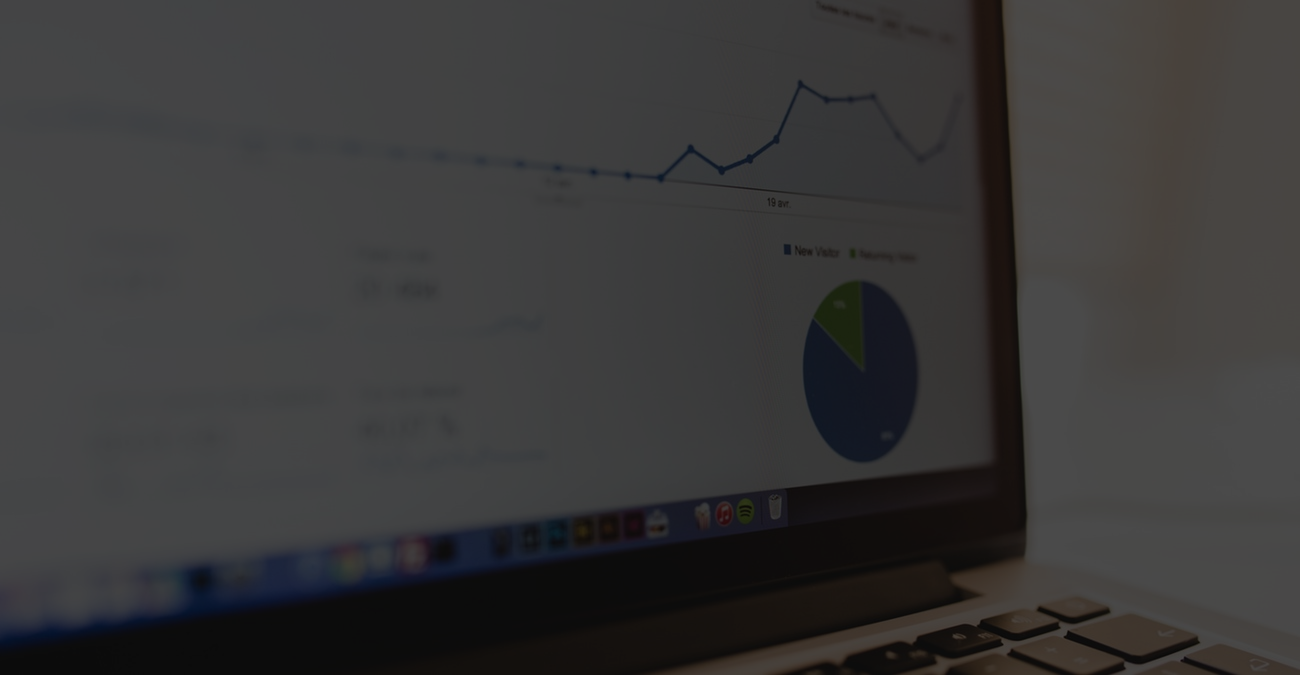 Plausibilität in der FMEA beurteilen
- Gegenüberstellung von A-Beurteilung und  tatsächlicher Fehleranzahl- Analyse aus messender und  attributive Prüfung und Reklamationsfehlern- Gestapelte Balkendarstellung mit Schwerpunkt Sortierung- Tabellendarstellung mit Detailangaben für die Nachverfolgung
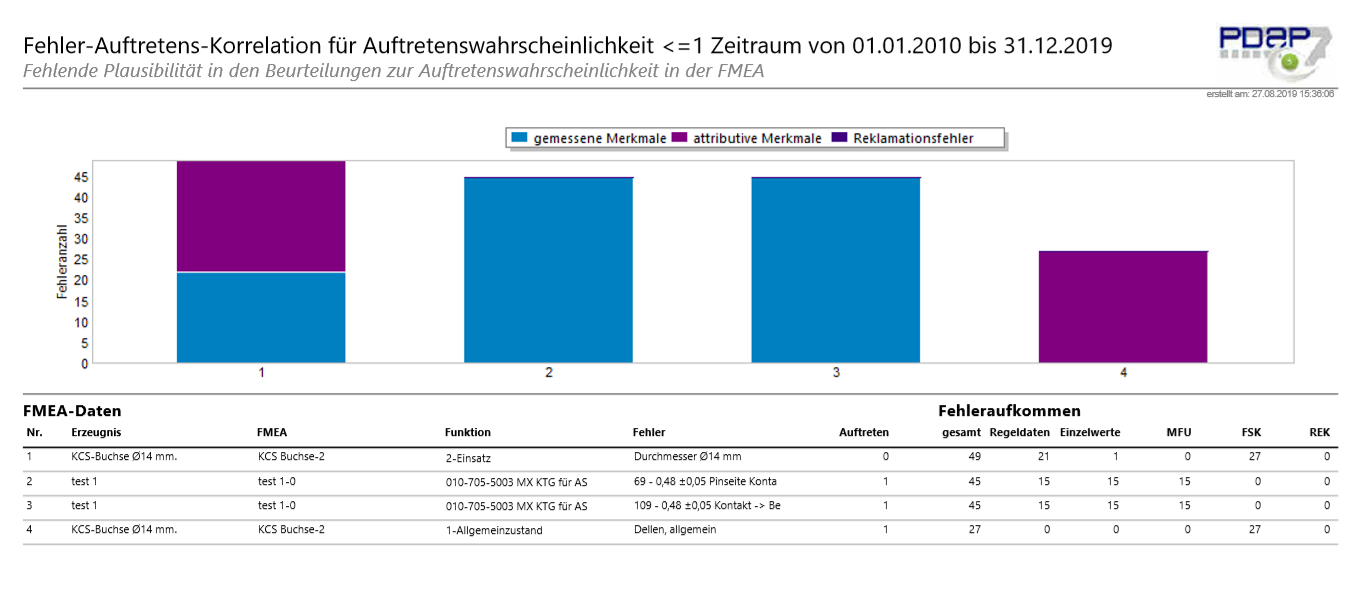 [Speaker Notes: Die Systemanforderungen sind vielfältiger geworden. In den Unternehmen fallen heute eine Vielzahl unterschiedlicher Daten an, aus unterschiedlichen Quellen in einer unterschiedlichen Qualität. Sie sollen aber alle in einem ganzheitlichen Kennzahlensystem zugänglich gemacht werden. Prozesse müssen nicht mehr nur beherrscht, sondern auch bewertbar sein.]
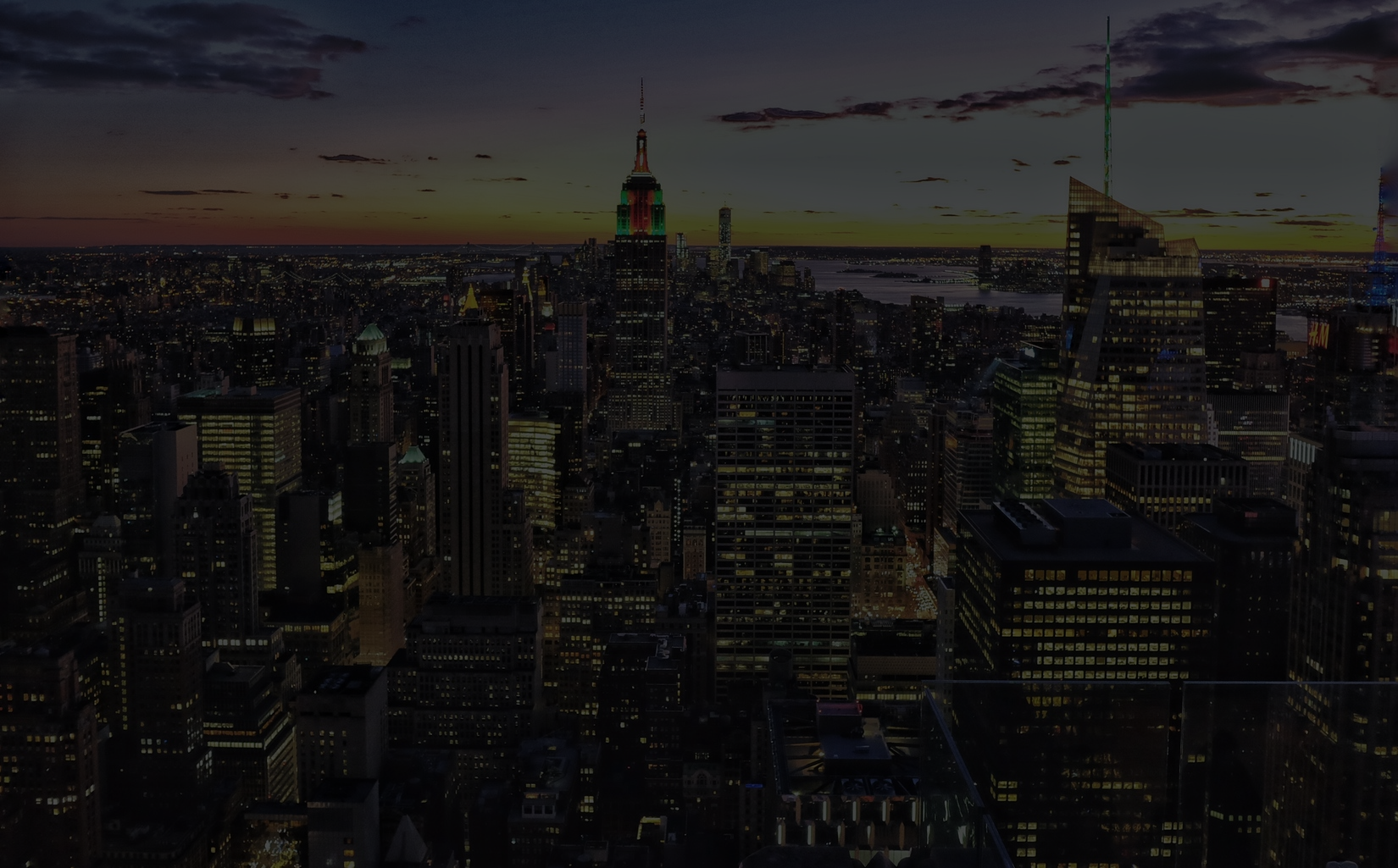 Integrierter Ansatz: Die Bedeutung rückt in den Vordergrund
Die RPZ wird aufgelöst  
Auftreten von Fehlern mit hohen Bedeutungen löst Systemreaktionen und Maßnahmen aus

Prozesse und Systeme
werden  in Risikobereichenbeurteilt
Auftreten
Entdeckung
Bedeutung
[Speaker Notes: Die Systeme liefern mehr Deep Insights]
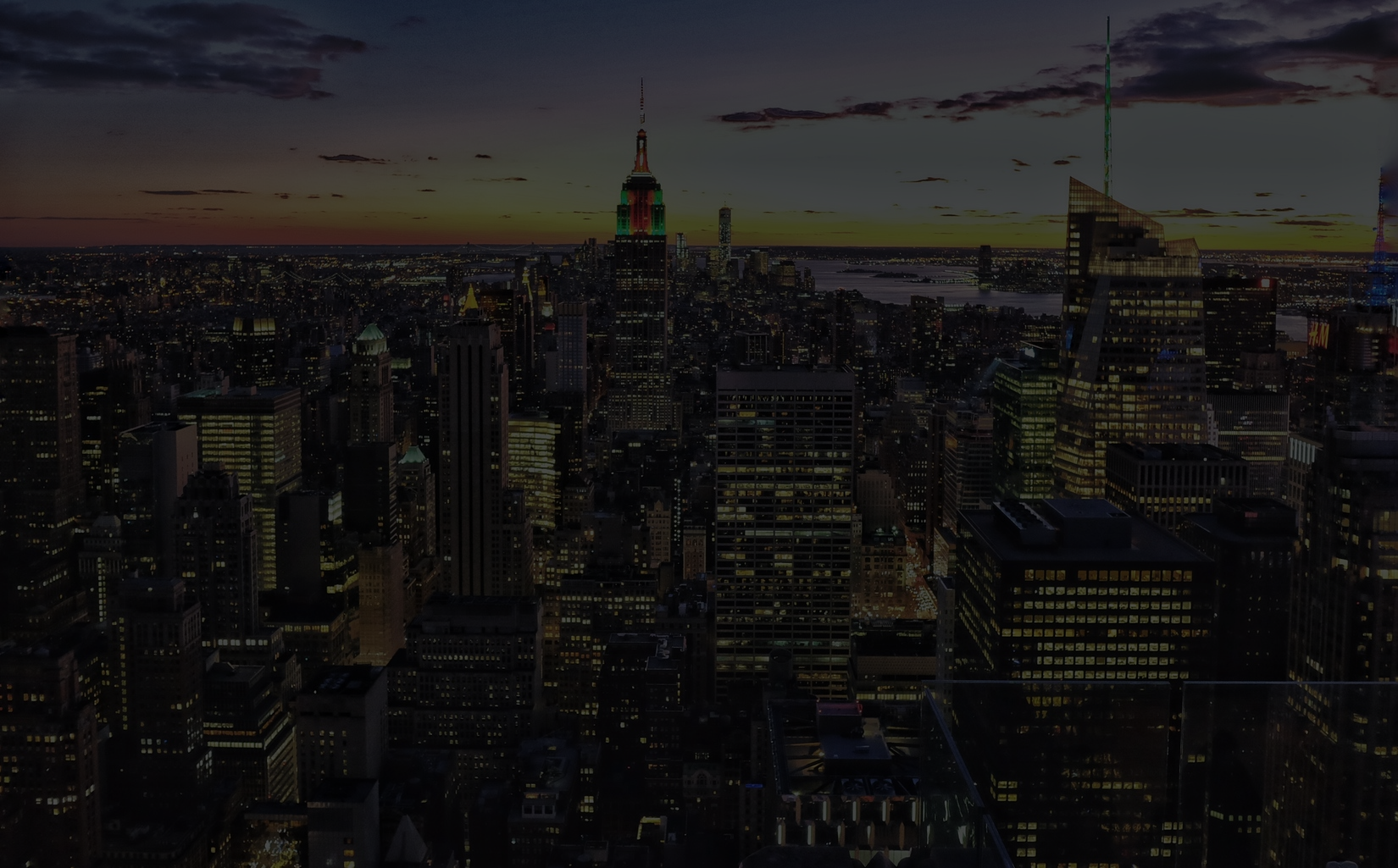 Risikoüberwachung mit Ampelfaktoren „aufgelöste RPZ“
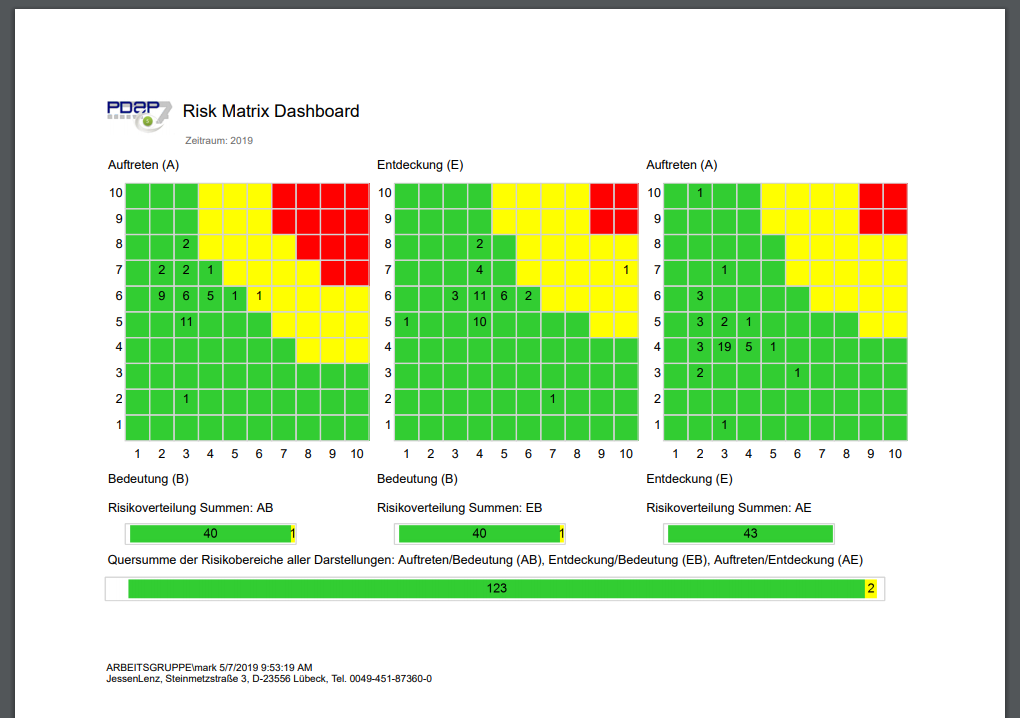 [Speaker Notes: Die Systeme liefern mehr Deep Insights]
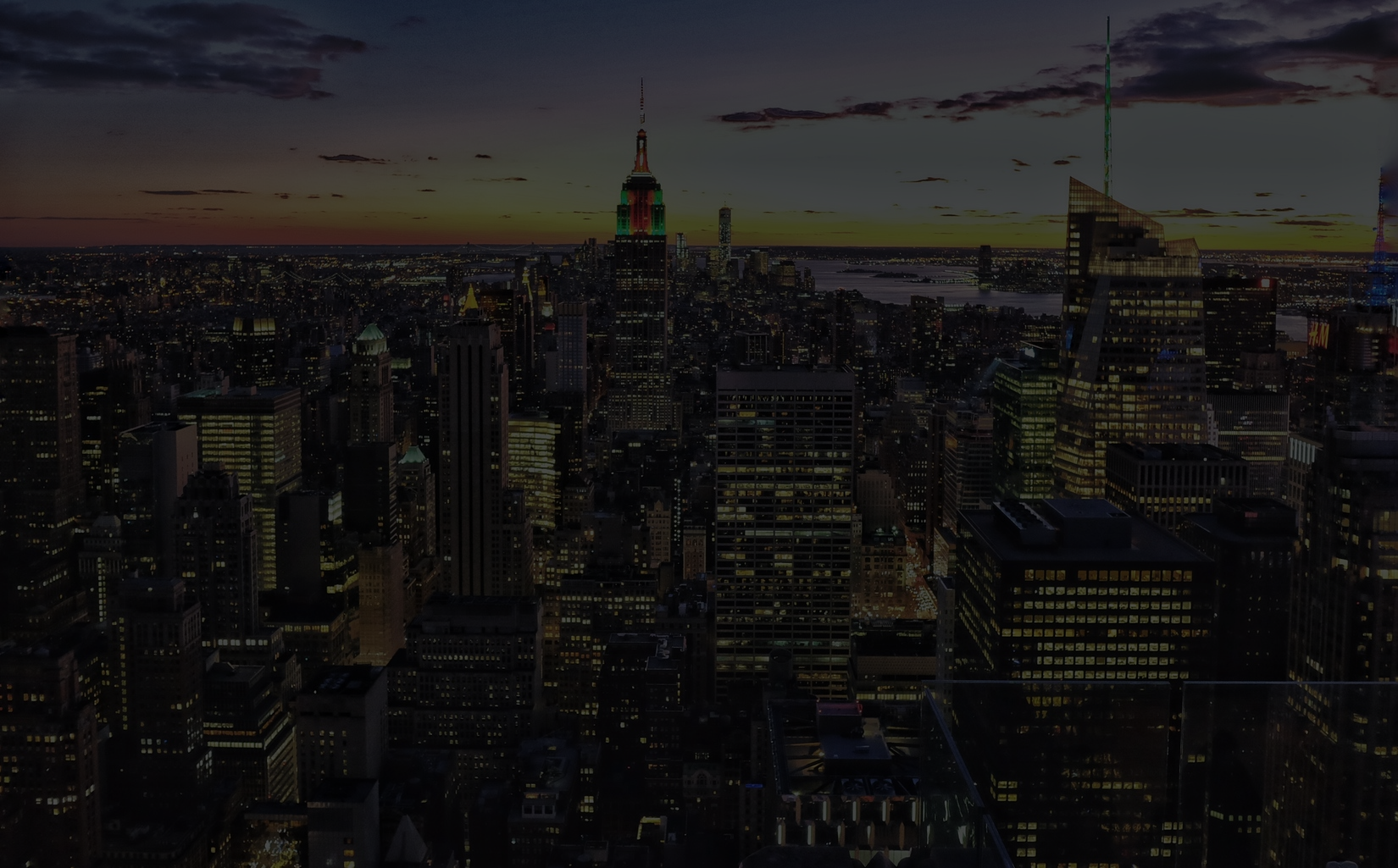 Aufbau Bewertungslogik für die Risikobereiche
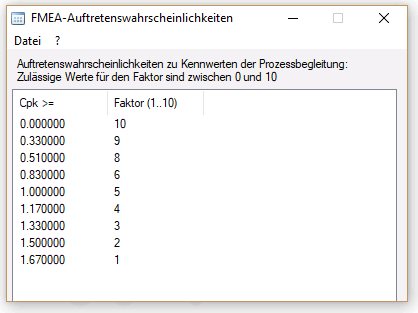 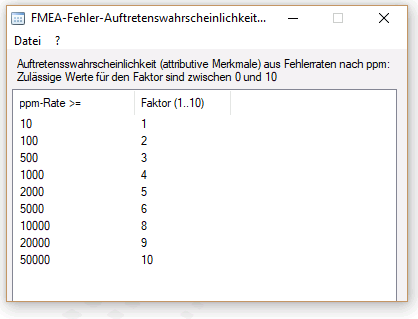 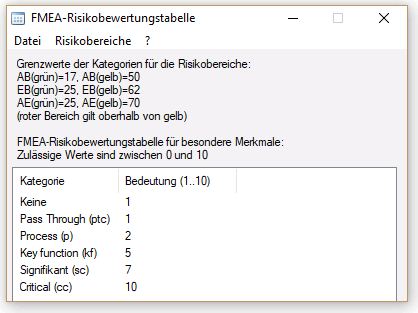 Fehlerraten    / Auftreten
Qualitätskennwerte / Auftreten
Risikoeinstufungen - Merkmalkategorie und Bereich
[Speaker Notes: Die Systeme liefern mehr Deep Insights]
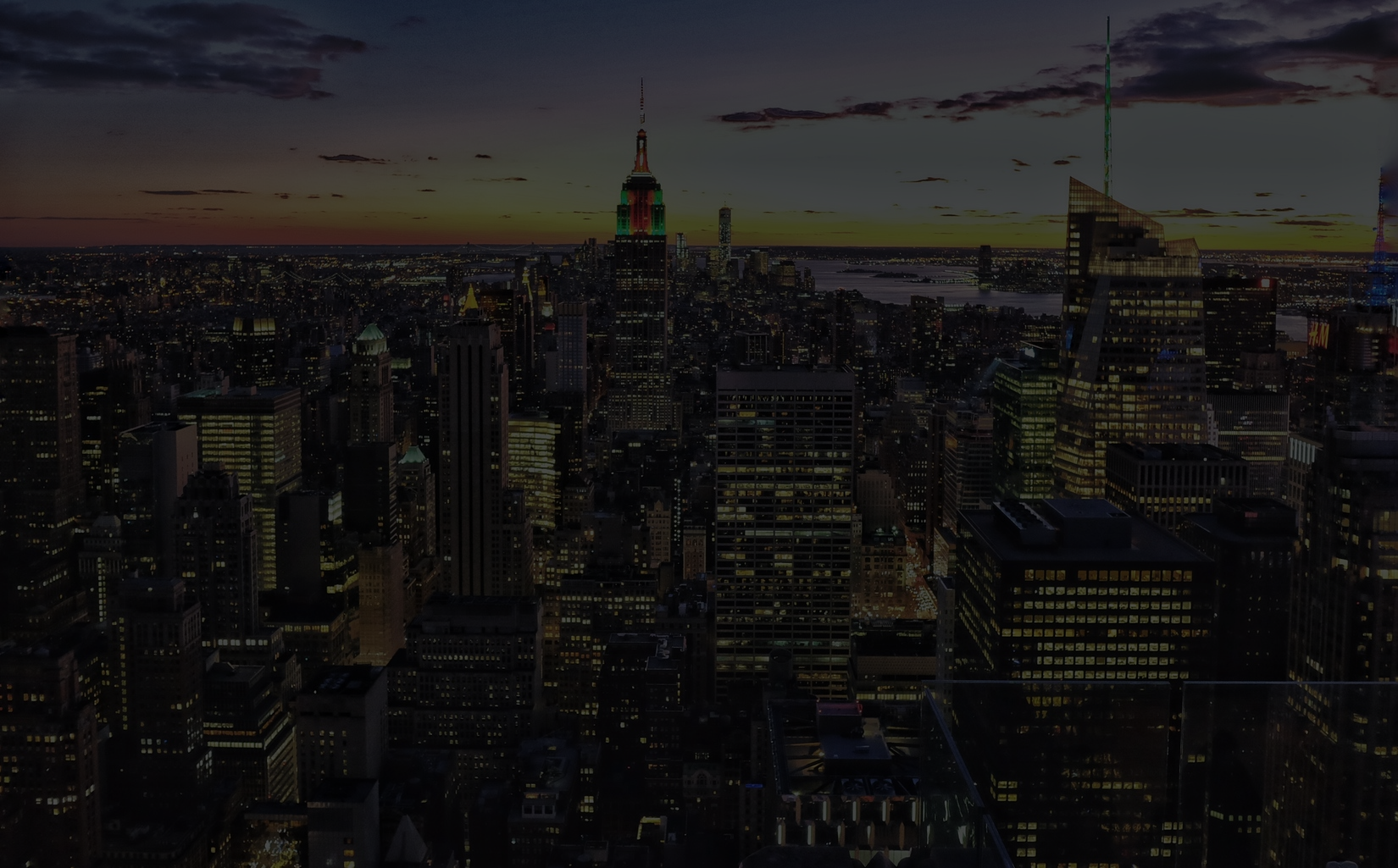 Kopplung der Entdeckung im Fehlerkatalog
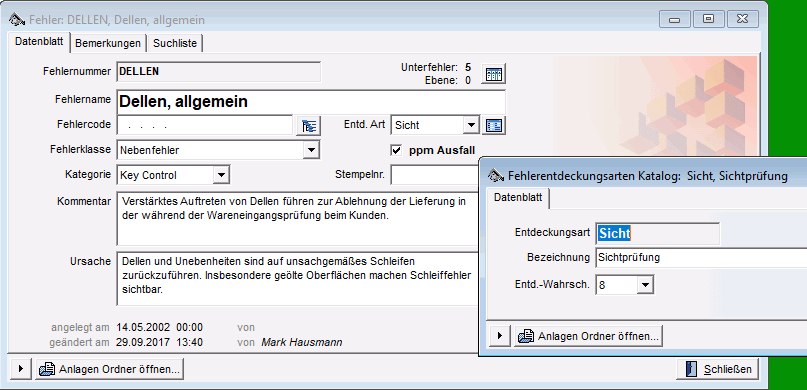 [Speaker Notes: Die Systeme liefern mehr Deep Insights]
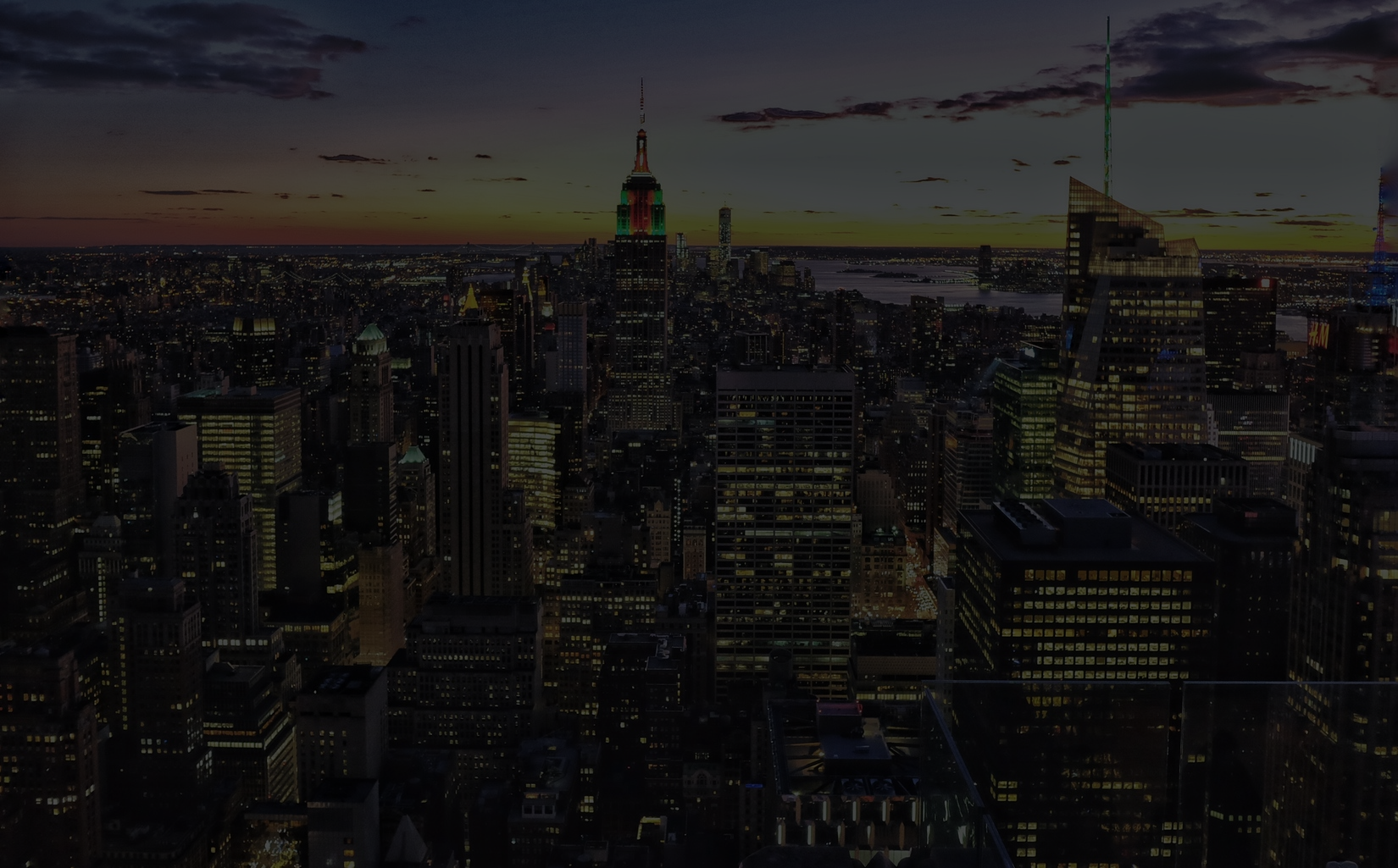 Rückkopplung aus SPC und Gewährleistungsmanagement
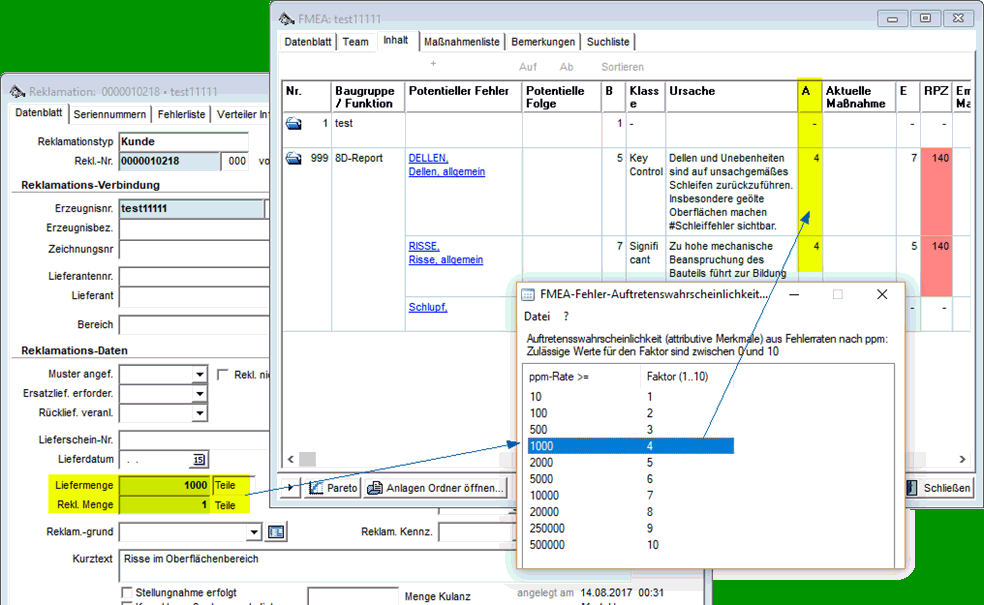 [Speaker Notes: Die Systeme liefern mehr Deep Insights]
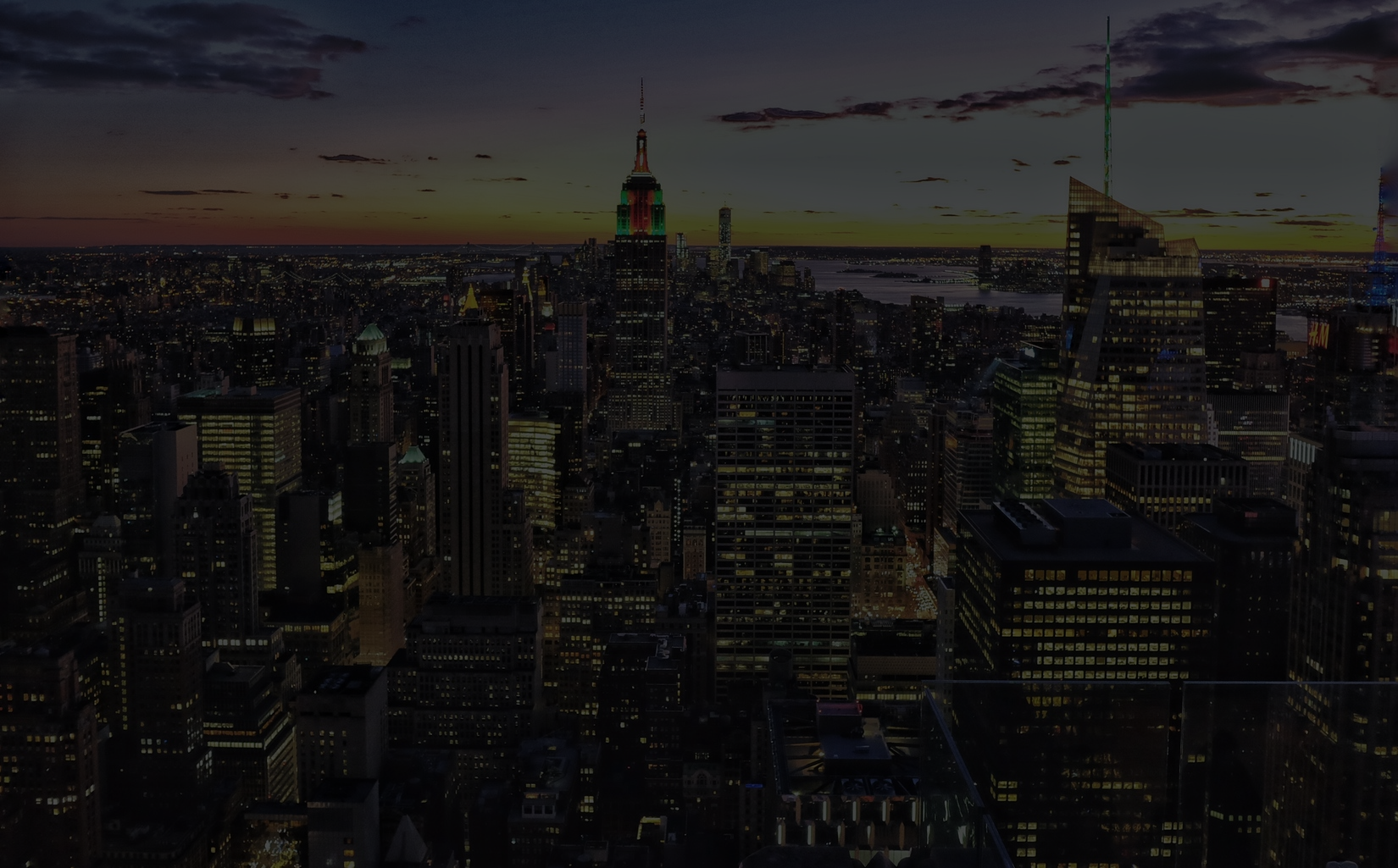 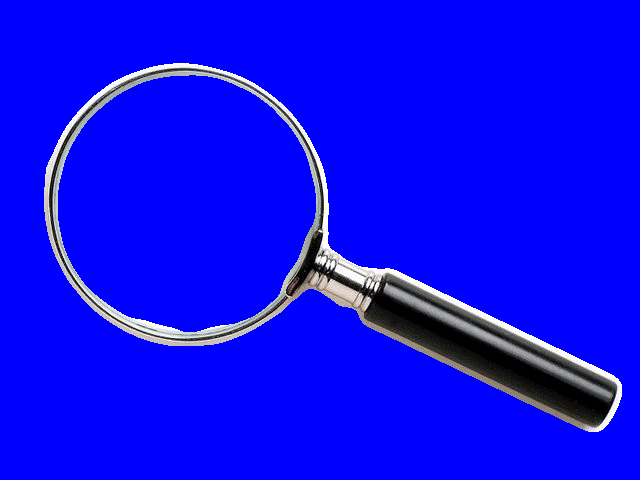 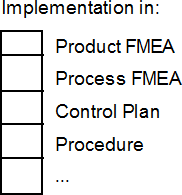 Verknüpfung zwischen FMEA und 8D-Report„Wie stellen Sie sicher, dass neue Fehler aus dem 8D zukünftig in der Qualitätsplanung berücksichtigt werden?“
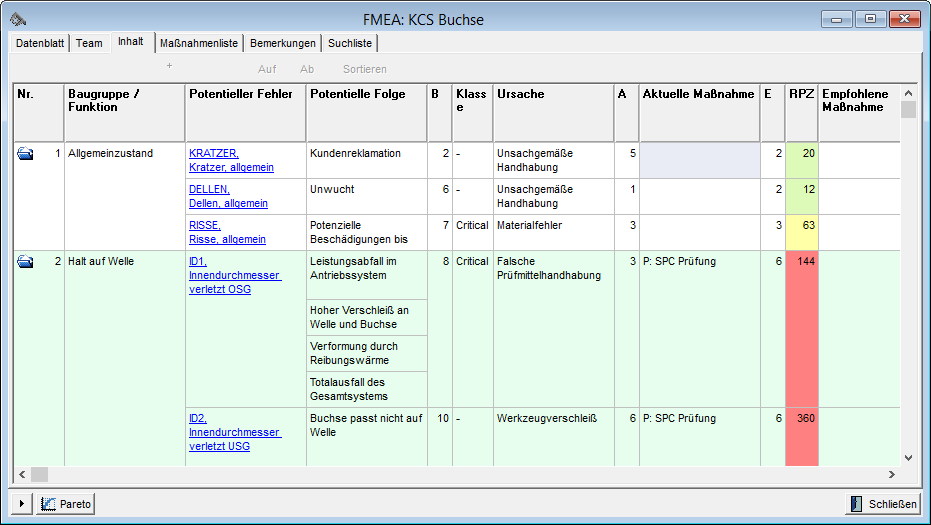 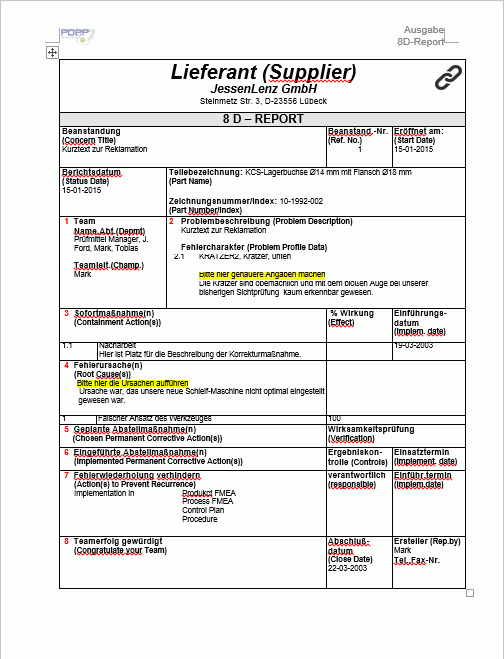 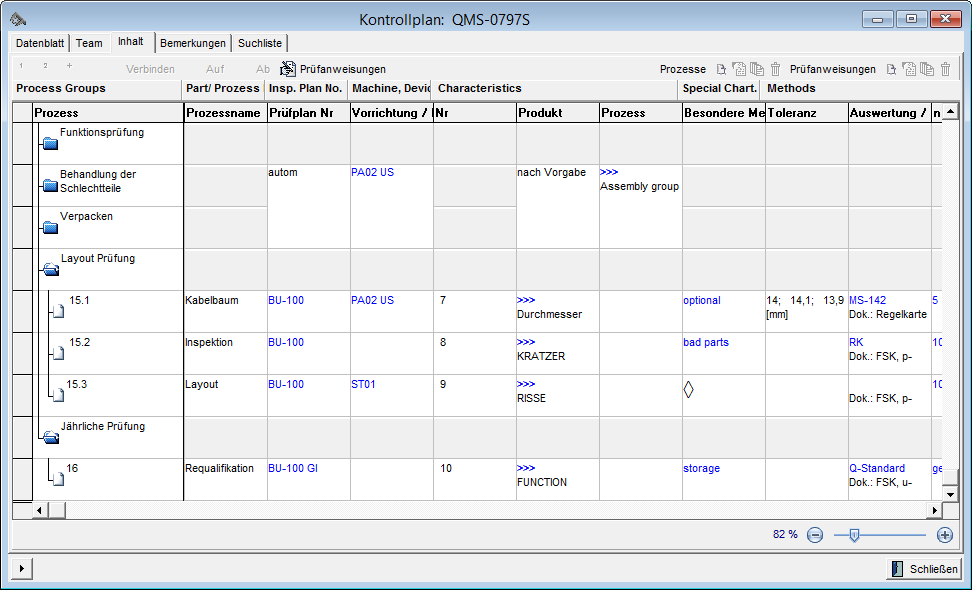 [Speaker Notes: Die Systeme liefern mehr Deep Insights]
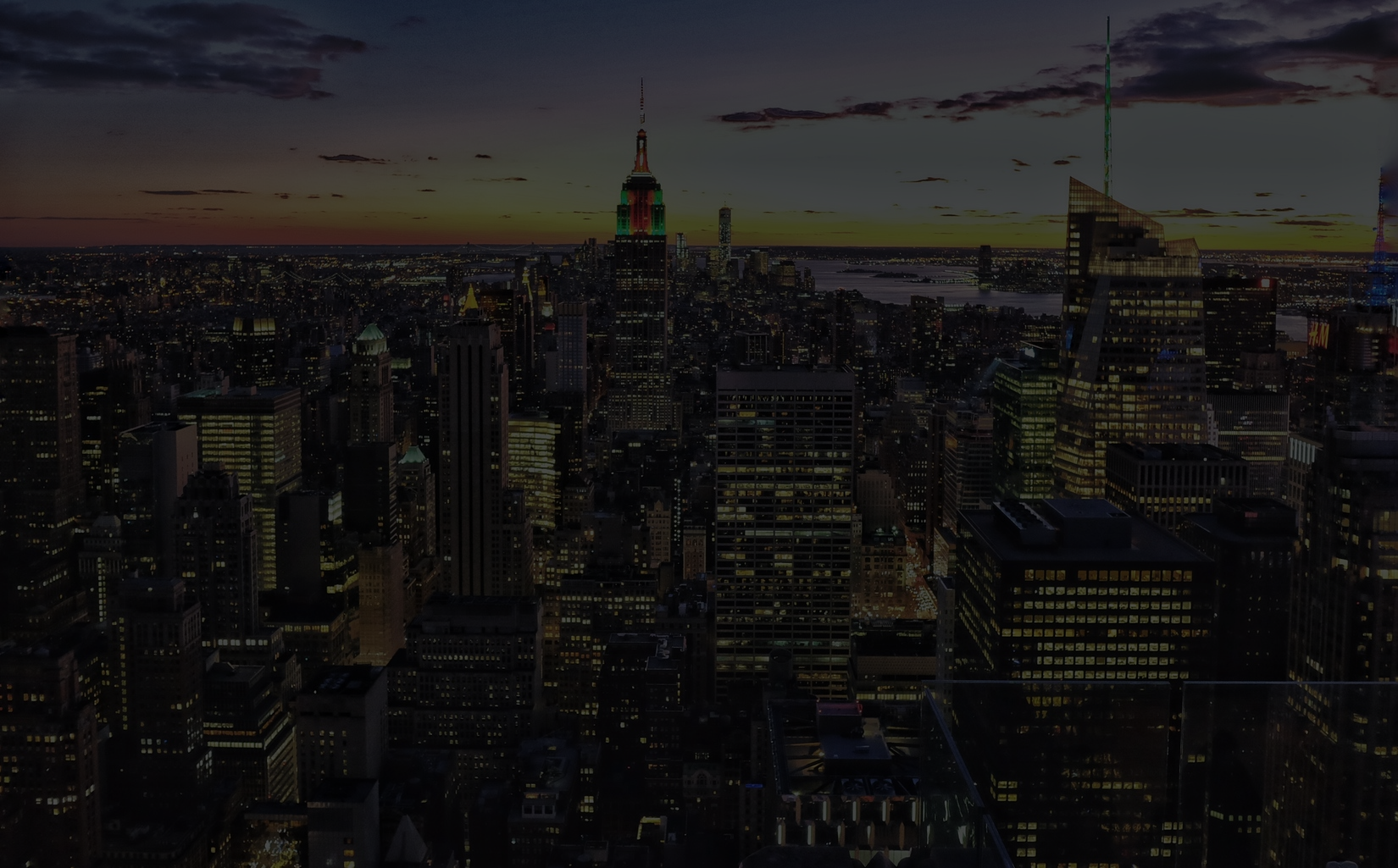 Meldesystem bei Auftreten von Risikobereichen
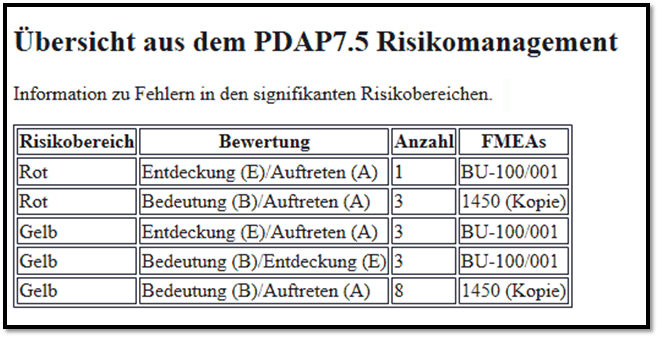 [Speaker Notes: Die Systeme liefern mehr Deep Insights]
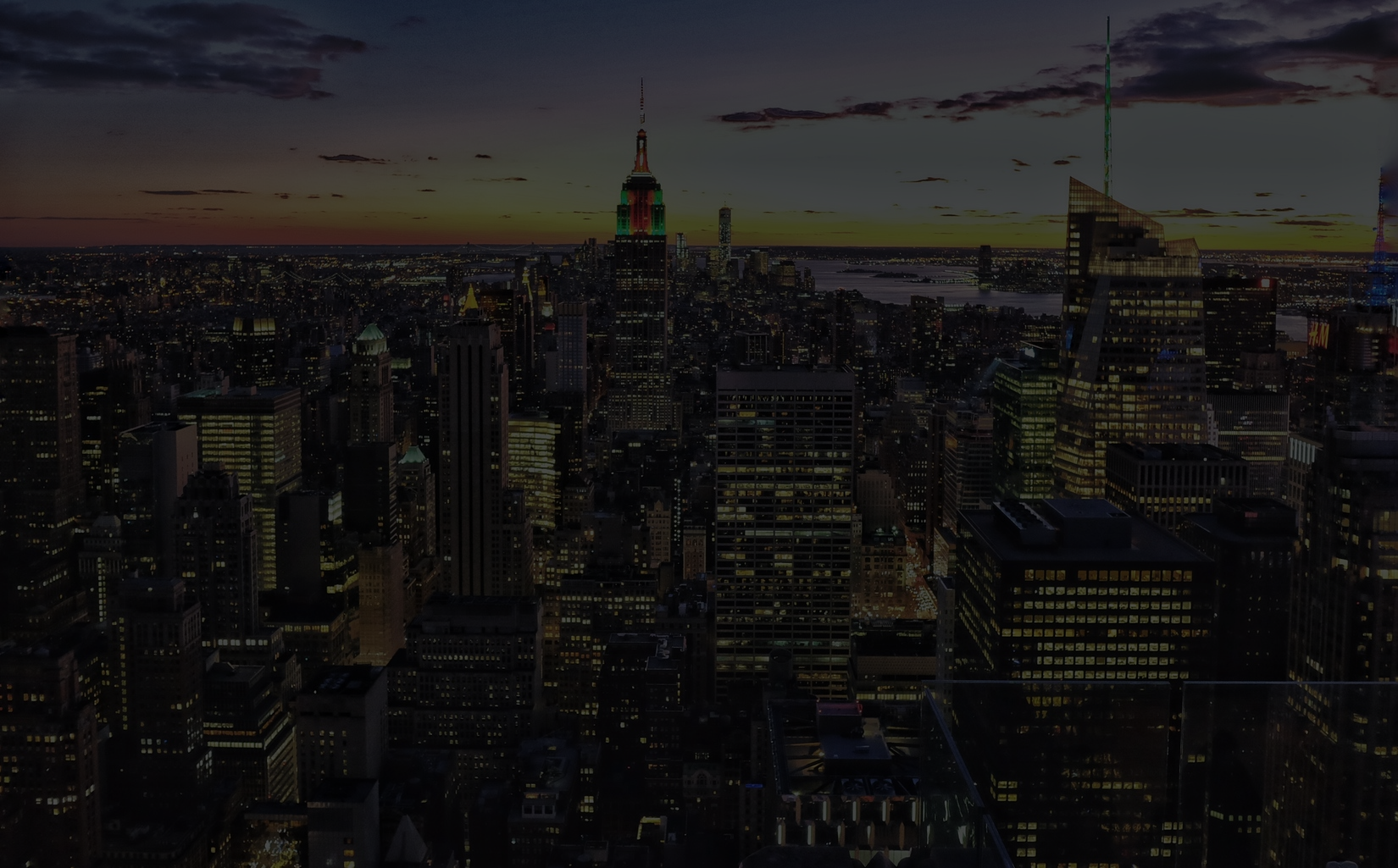 Ableiten einer FEMA zum Prüfplan Risikobeurteilung der Prüfmerkmale
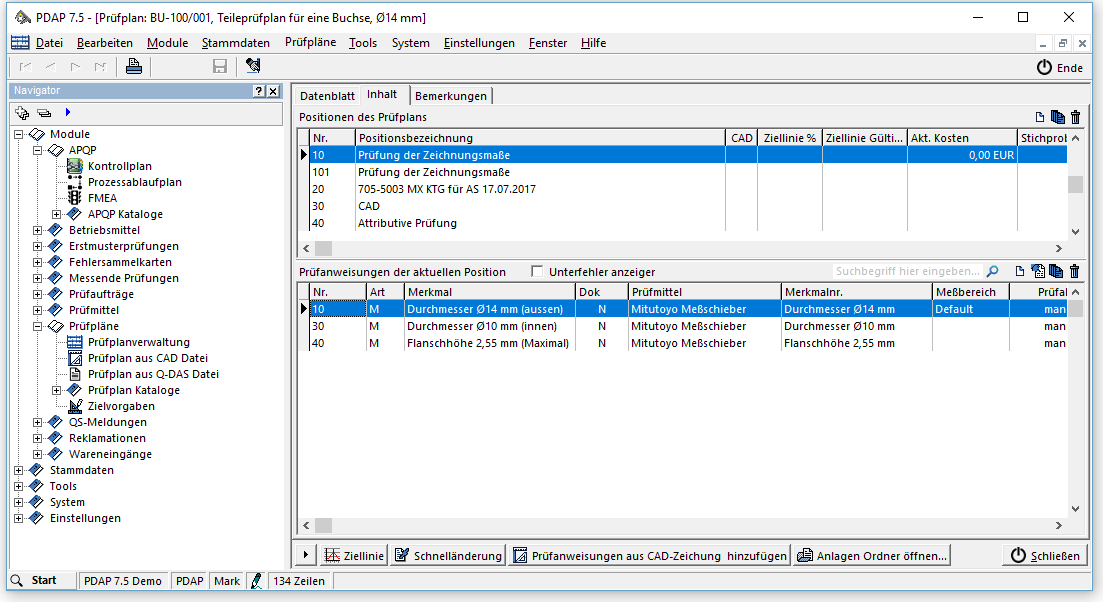 [Speaker Notes: Die Systeme liefern mehr Deep Insights]
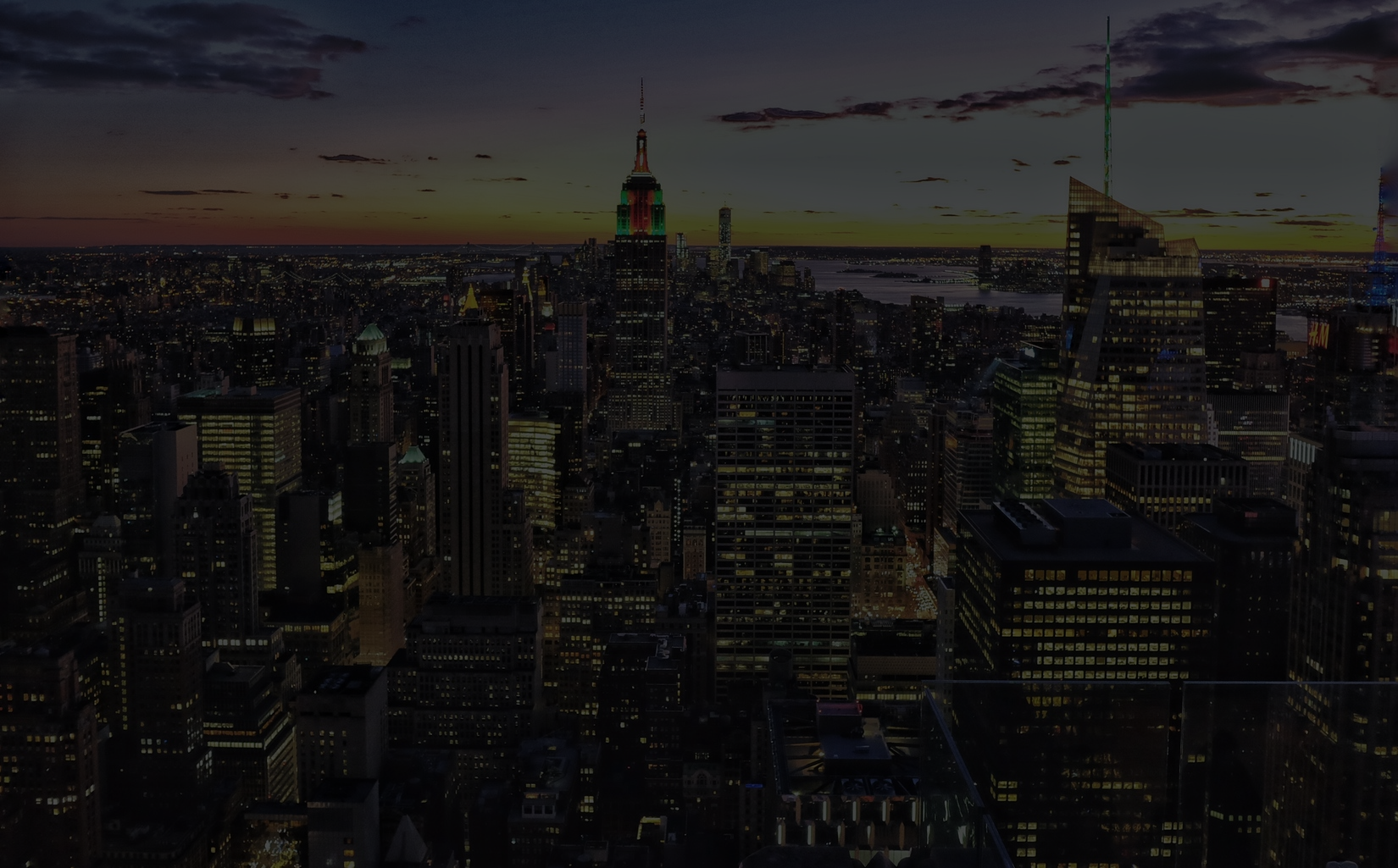 Ableiten einer FEMA zum Prüfplan Risikobeurteilung der Prüfmerkmale
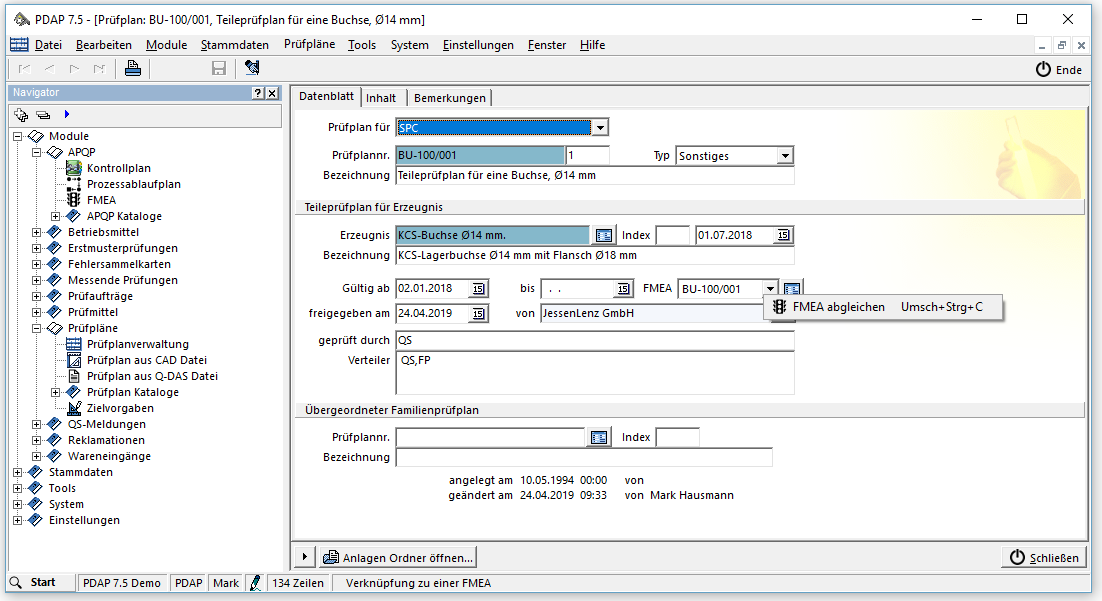 [Speaker Notes: Die Systeme liefern mehr Deep Insights]
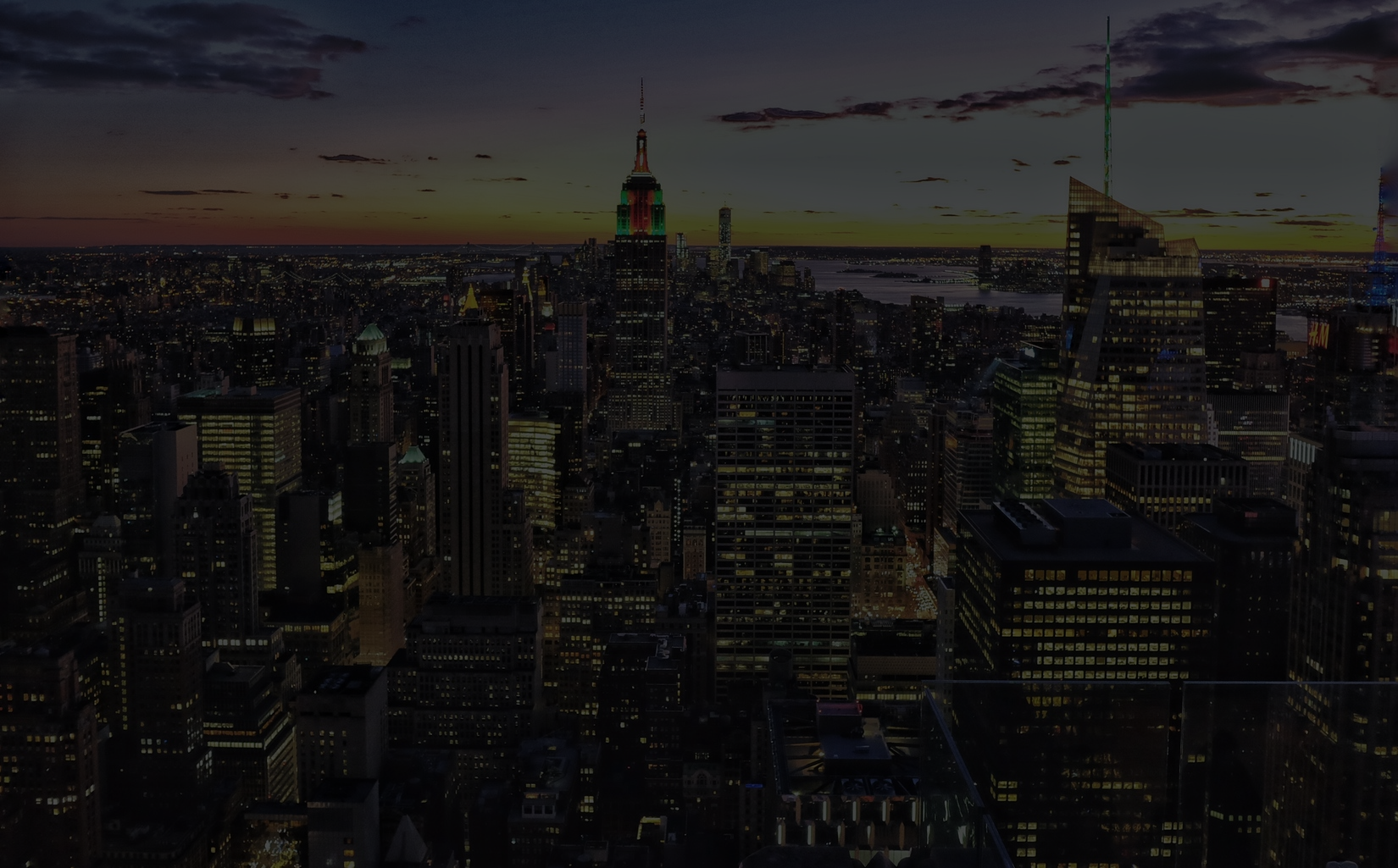 Assistent für Excel- Import und Export „inkl. Zugriff auf Auswertung“
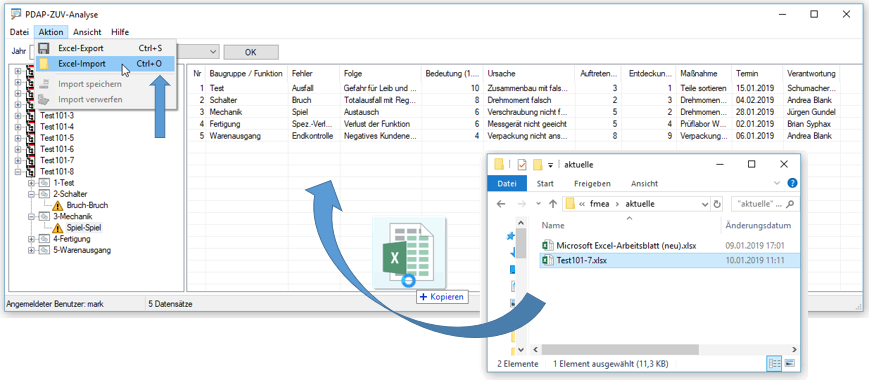 [Speaker Notes: Die Systeme liefern mehr Deep Insights]
Verknüpfung und Abgleich der entscheidungsrelevante Daten in den Modulen
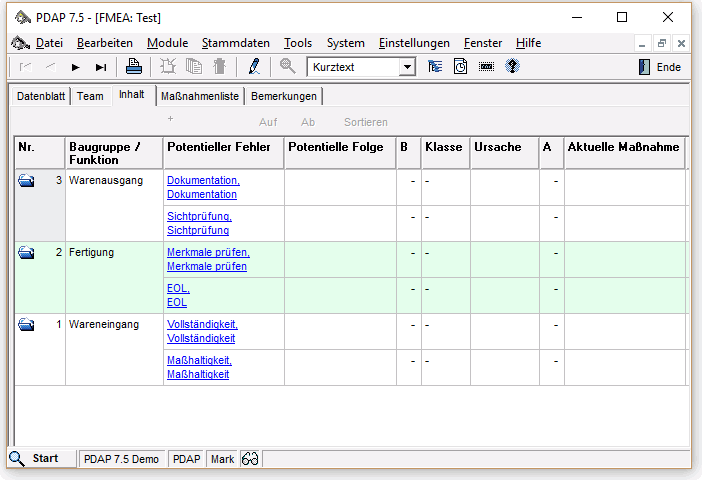 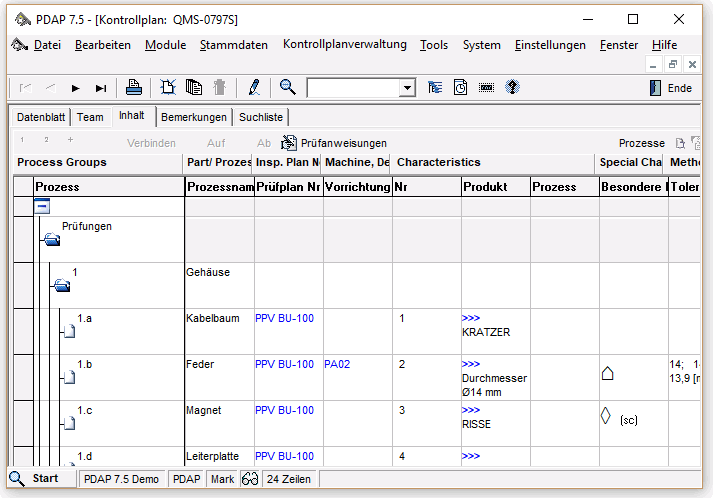 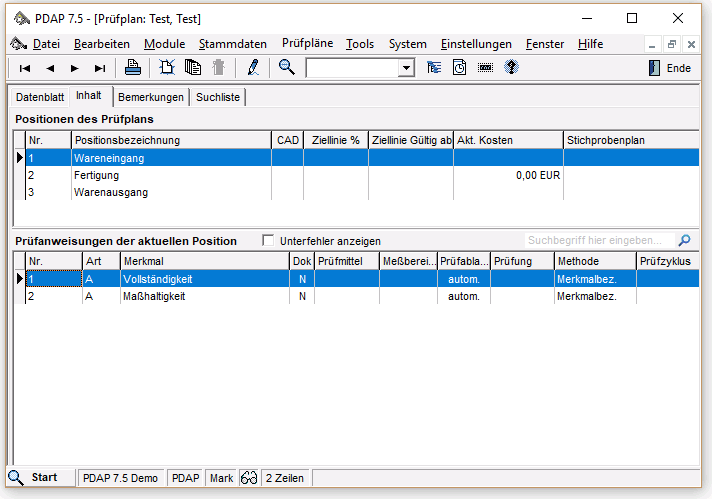 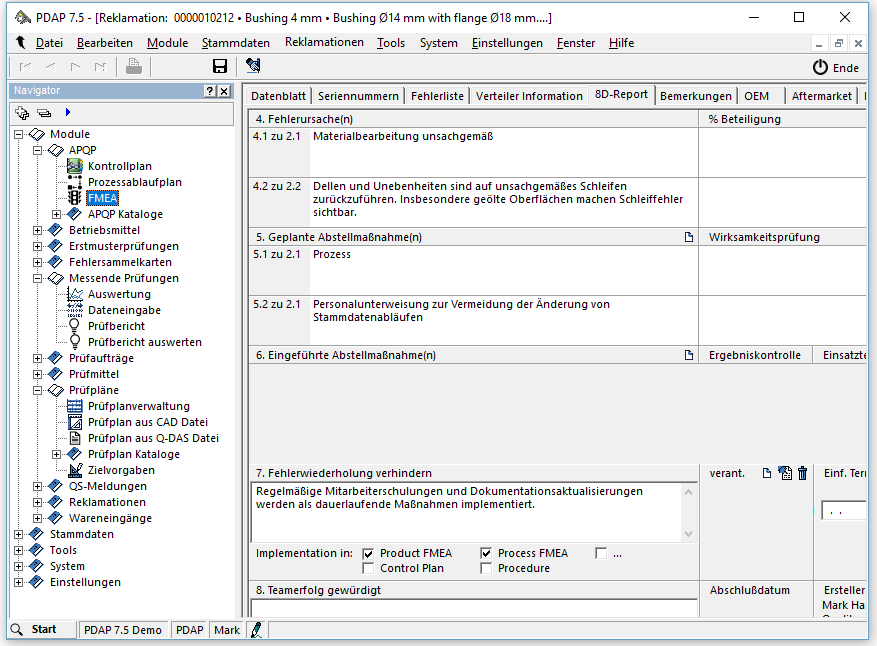 Reklamation
FMEA
Control Plan
Prüfplan
Die Funktionen der FMEA  werden aus den Inhalten des Ablaufplans abgeglichen. Neue Einträge können nachgeführt werden
Die Zeilen aus dem Control Plan ergänzen die Zeilen aus dem Ablaufplan mit Prüfanweisungsinhalten aus der Prüfpläne
Die Prüfanweisungen verbinden Control Plan Inhalte mit den Prüfplänen und Prüfaufträgen
Rückmeldungen aus dem Feld und 8D-Reporte melden per Rückkopplung bisher unerkannte Fehler an die Planungsmodule
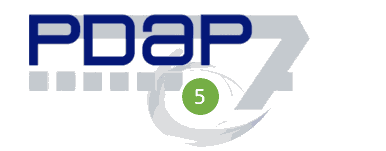 [Speaker Notes: Praxisdemonstration der verknüpften Anwendung in den PDAP-Modulen.]
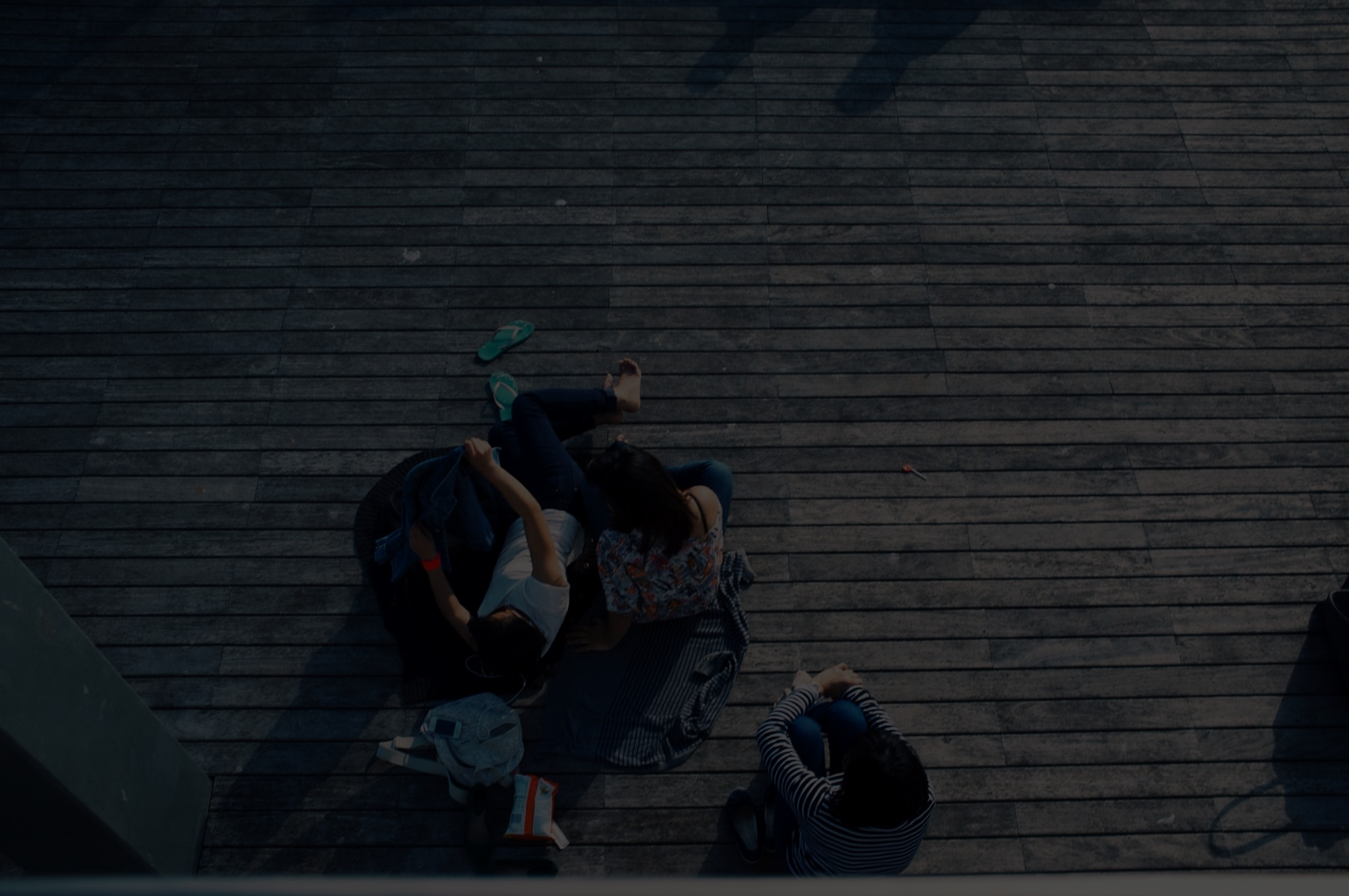 Reduzieren Sie Ihre Risikomatrix und machen Sie mehr aus Ihren Daten
Prozesse nicht nur  beherrschen, sondern auch bewerten 

Prozesslenkung und Analyse
durchgängig integrieren
Kennzahlen bilden
ganzheitlich  betrachten
automatisch informieren
Steinmetzstr. 3
D-23556 Lübeck

Tel.: 0451-87360-0
www.pdap.de
info@pdap.de
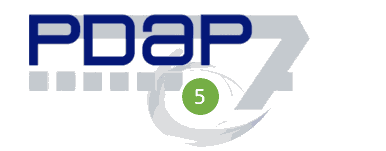 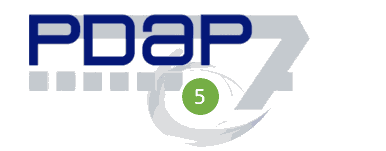 Zeit für Fragen 
Weiterführende Informationen, sowie Beschreibungen zur praktischen Umsetzung von Lösungen bei Kunden, finden Sie auch https://wiki.pdap.de/ und unter https://www.pdap.de/knowledge-base/ . Wir sind natürlich auch immer gerne persönlich für Sie da.
Q&A
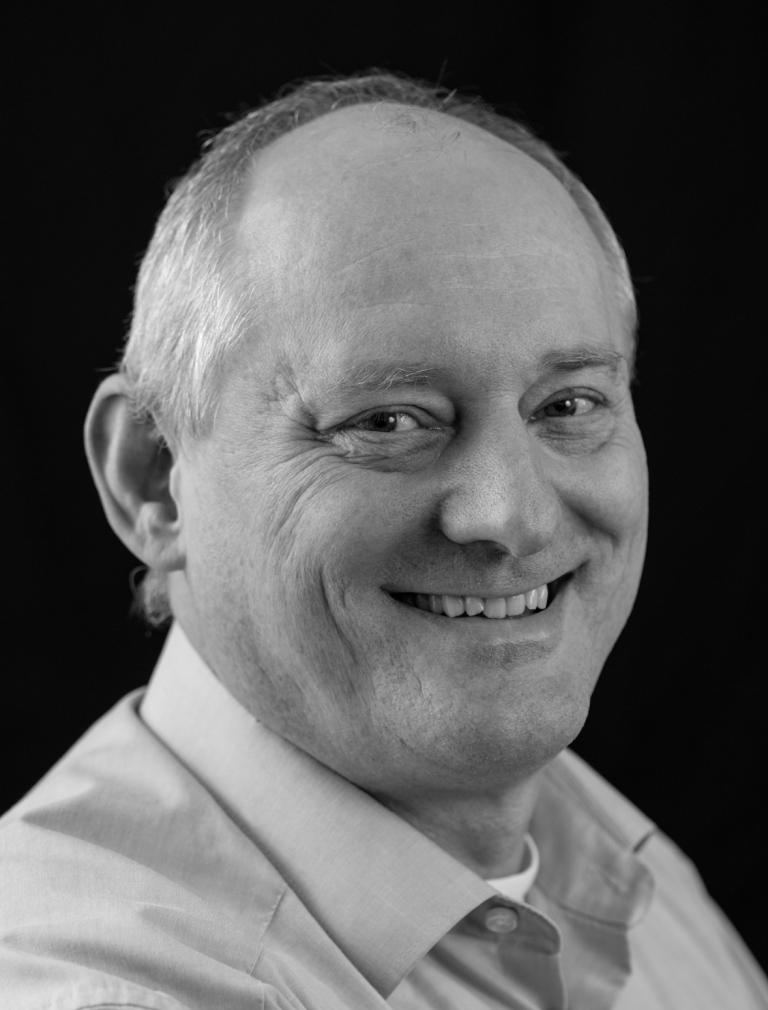 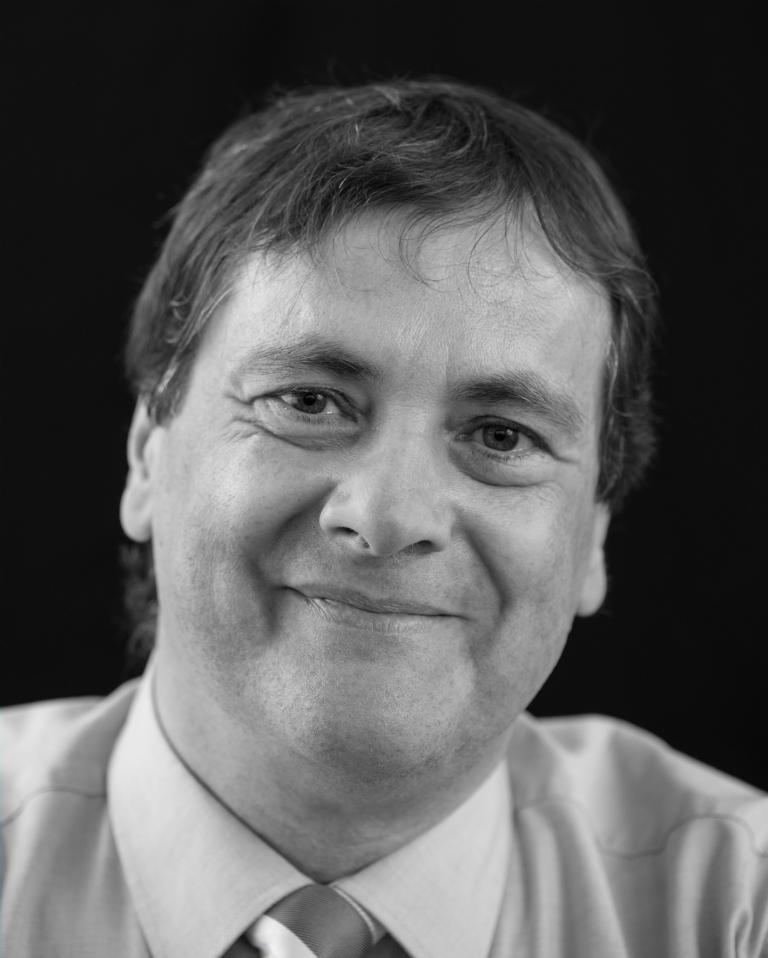 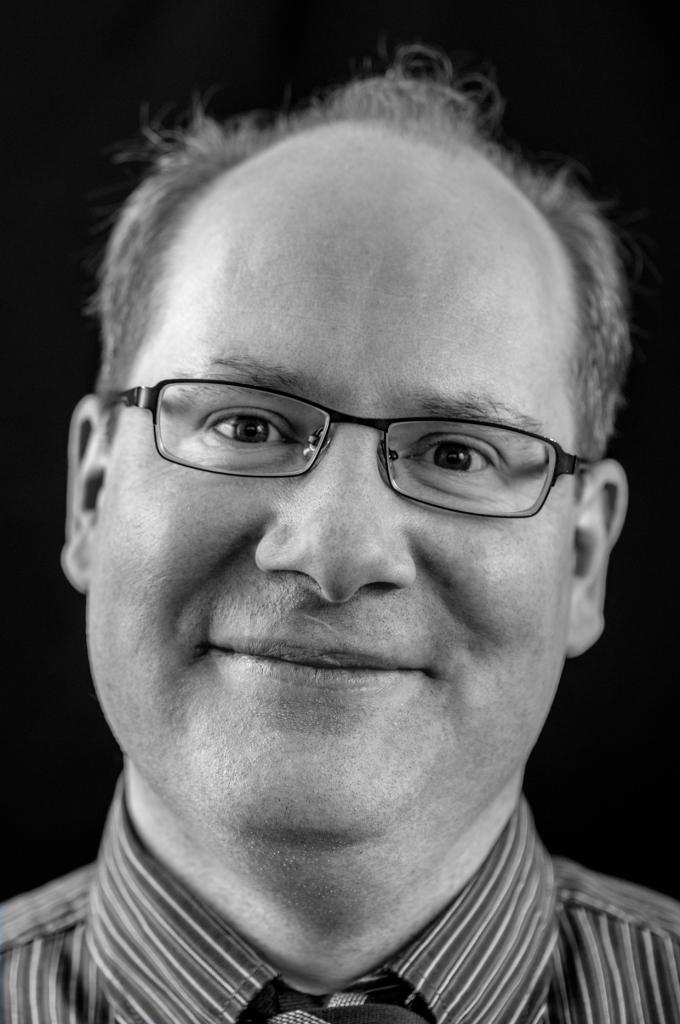 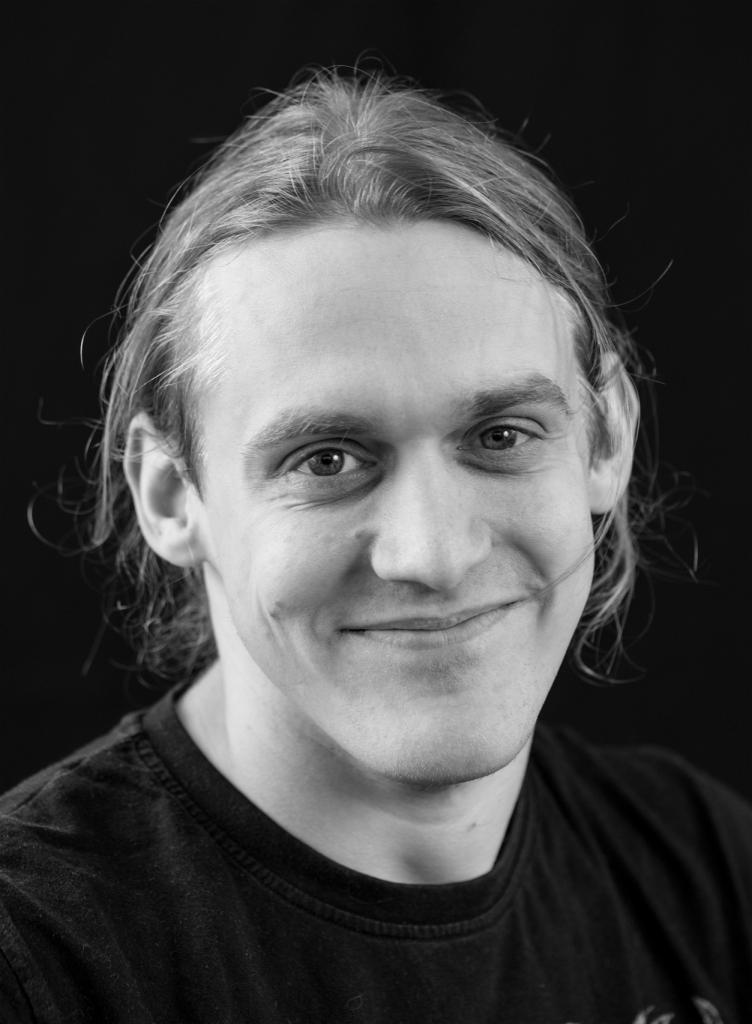 Steinmetzstr. 3
D-23556 Lübeck

Tel.: 0451-87360-0
www.pdap.de
info@pdap.de